SPSS-kurs
Bolk 3 – Sammenligne gjennomsnitt i ulike grupper
Sammenligne gjennomsnitt
Ønsker ofte å sammenligne gjennomsnittet til en kontinuerlig variabel i ulike grupper.
Eksempler:
Paret eller uavhengig oppsett
Når man sammenligner gjennomsnitt i forskjellige grupper må man skille mellom to ulike oppsett:
Parede observasjoner; samme individ er målt to ganger, f. eks. før og etter behandling.
To utvalg; med to uavhengige grupper med individer er målt, f. eks behandling og placebo.
Paret eller uavhengig oppsett
Når man sammenligner gjennomsnitt i forskjellige grupper må man skille mellom to ulike oppsett:
Parede observasjoner; samme individ er målt to ganger, f. eks. før og etter behandling.
To utvalg; med to uavhengige grupper med individer er målt, f. eks behandling og placebo. 
Dette gir to forskjellige t-tester: 
Paired sample t-test
Independent sample t-test
Eksempler
Paret og uavhengig oppsett i SPSS
I SPSS (i motsett til Excel) kan hver rad kun inneholde et individ. Derfor må man sette opp dataen forskjellig for paret og uavhengig oppsett.
	Paired				Independent
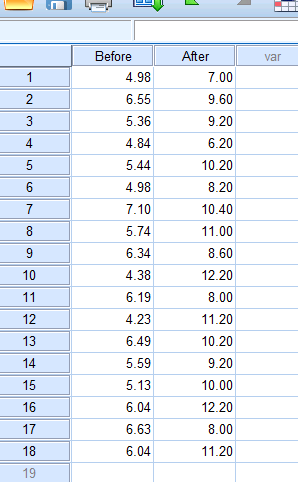 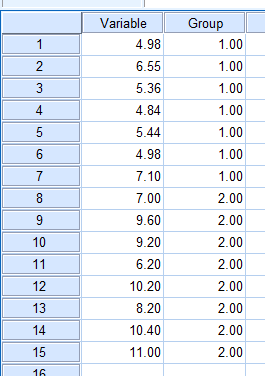 T-tester & normalitet
Hvis variablene er omtrent normalfordelte, bruker vi 
T-test
T-tester & normalitet
Hvis variablene er omtrent normalfordelte, bruker vi 
T-test
hvis ikke normalfordeling virker rimelig
Ikke-parametrisk (non-parametric) test
Transformasjon av data (f eks log-skala)
T-tester & normalitet
Hvis variablene er omtrent normalfordelte, bruker vi 
T-test, 
hvis ikke normalfordeling virker rimelig
Ikke-parametrisk (non-parametric) test.
Transformasjon av data (f eks log-skala)
Sjekker antagelsen om normalitet med visuelle plot, slik som i Bolk 2: 
Histogram (én topp, symmetri)
Boxplot (symmetri)
QQ-plot (på linje, ingen «tunge haler»)
T-test for et utvalg
En et-utvalgs t-test tester om gjennomsnittet til en variable er lik en bestemt verdi. 
Velg «Analyze => Compare Means => One Sample T-test»
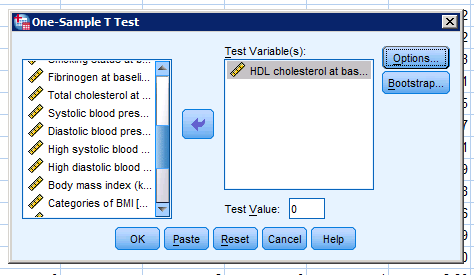 T-test for et utvalg
En et-utvalgs t-test tester om gjennomsnittet til en variable er lik en bestemt verdi. 
Velg «Analyze => Compare Means => One Sample T-test»
Legg inn verdien du ønsker å teste i «Test Value».
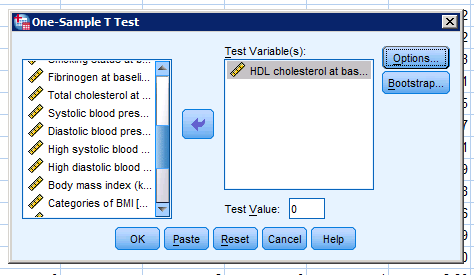 T-test for et utvalg
En et-utvalgs t-test tester om gjennomsnittet til en variable er lik en bestemt verdi. 
Velg «Analyze => Compare Means => One Sample T-test»
Legg inn verdien du ønsker å teste i «Test Value».
Klikk «Options», og velg 95% CI.
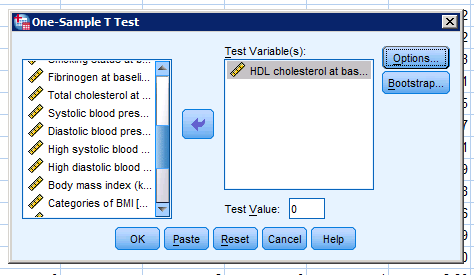 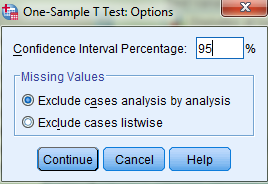 T-test for et utvalg
En et-utvalgs t-test tester om gjennomsnittet til en variable er lik en bestemt verdi. 
Velg «Analyze => Compare Means => One Sample T-test»
Legg inn verdien du ønsker å teste i «Test Value».
Klikk «Options», og velg 95% CI.
Klikk «Continue» og «OK» i den opprinnelige dialogboksen.
Kommer tilbake til dette i andre settinger.
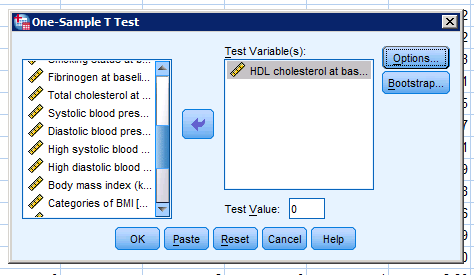 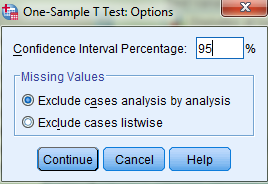 Paired-Samples T Test
Vi ønsker å teste om det er signifikant forskjell i blodtrykk ved to målinger. For å kunne bruke t-testen må vi sjekke normalitet, men for et paret oppsett holder det å sjekke at differansen mellom målingene er normalfordelt.
Lager først en variabel med differansen: «Transform => Compute variable»
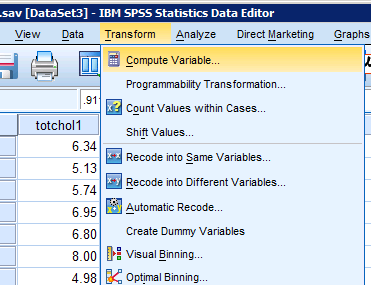 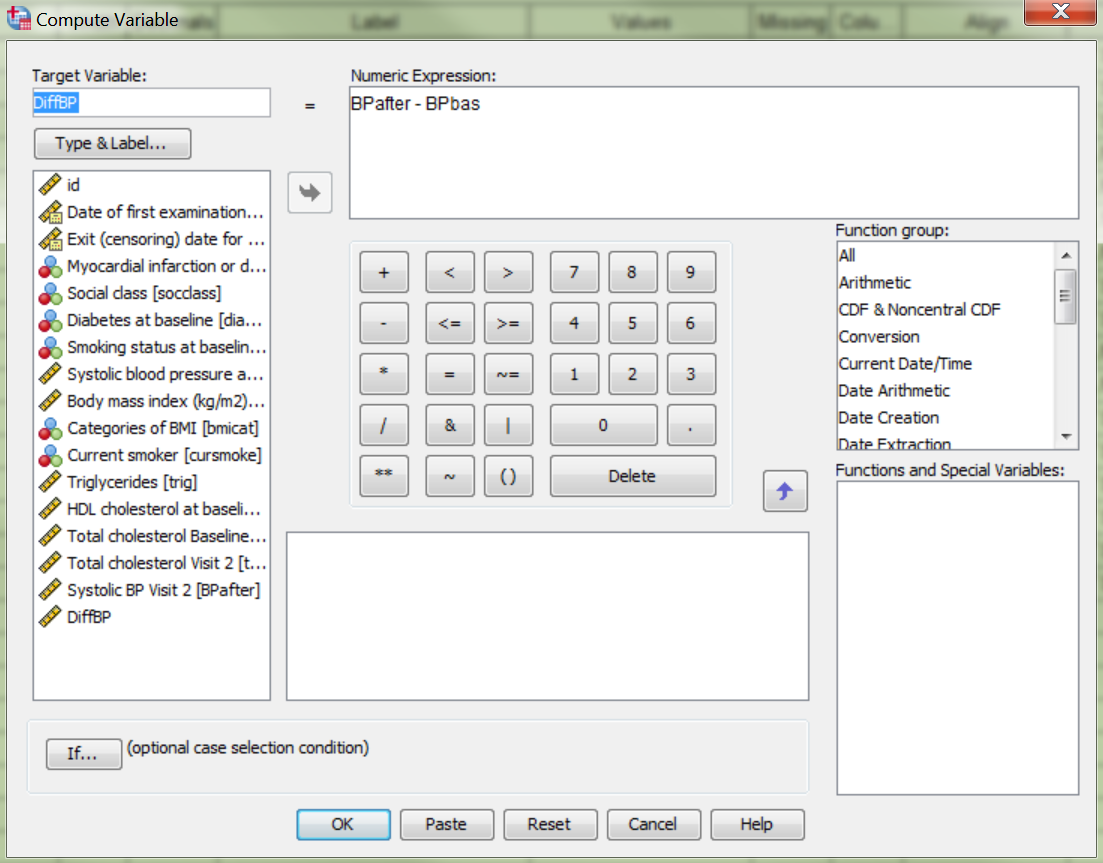 Skriv først navn på ny variabel: DiffBP.
OBS! Navnet kan ikke inneholde mellomrom.
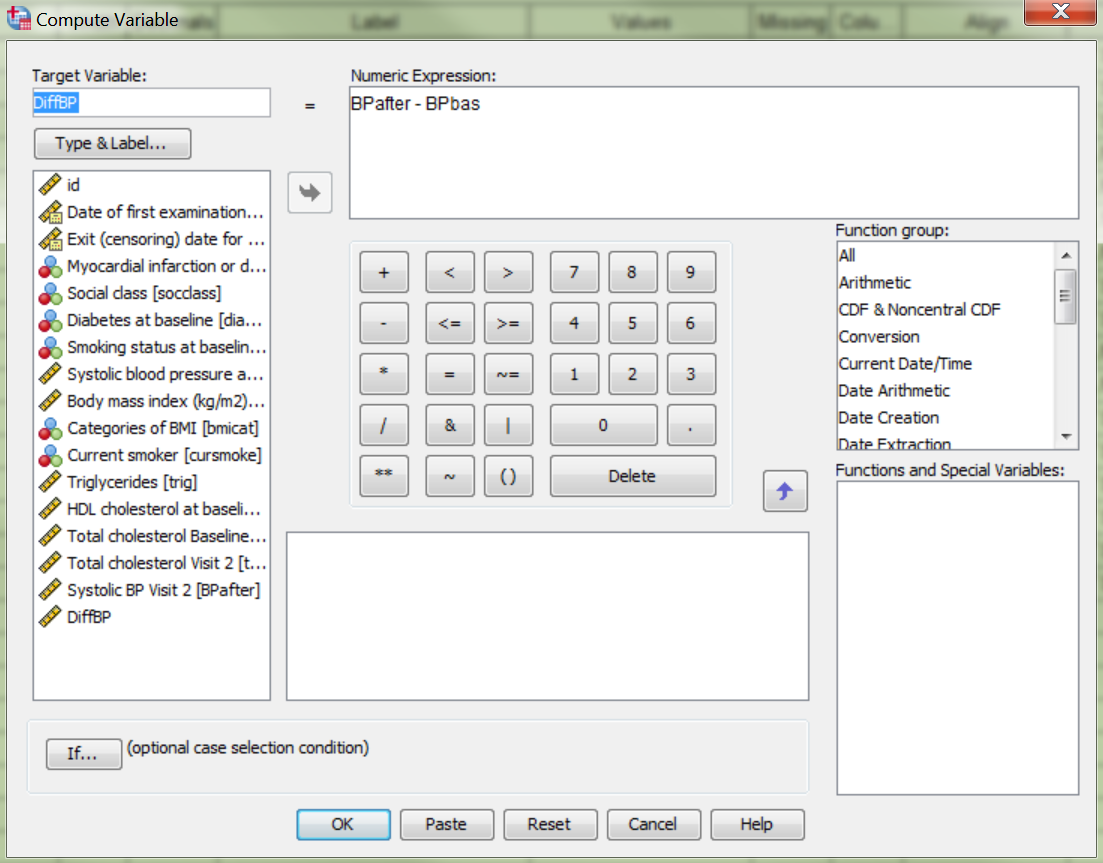 Skriv først navn på ny variabel: DiffBP.
OBS! Navnet kan ikke inneholde mellomrom.
Skriv inn Variable2 (BPafter) minus Variable1 (BPbas): 
BPafter – BPbas
i Numeric expression.
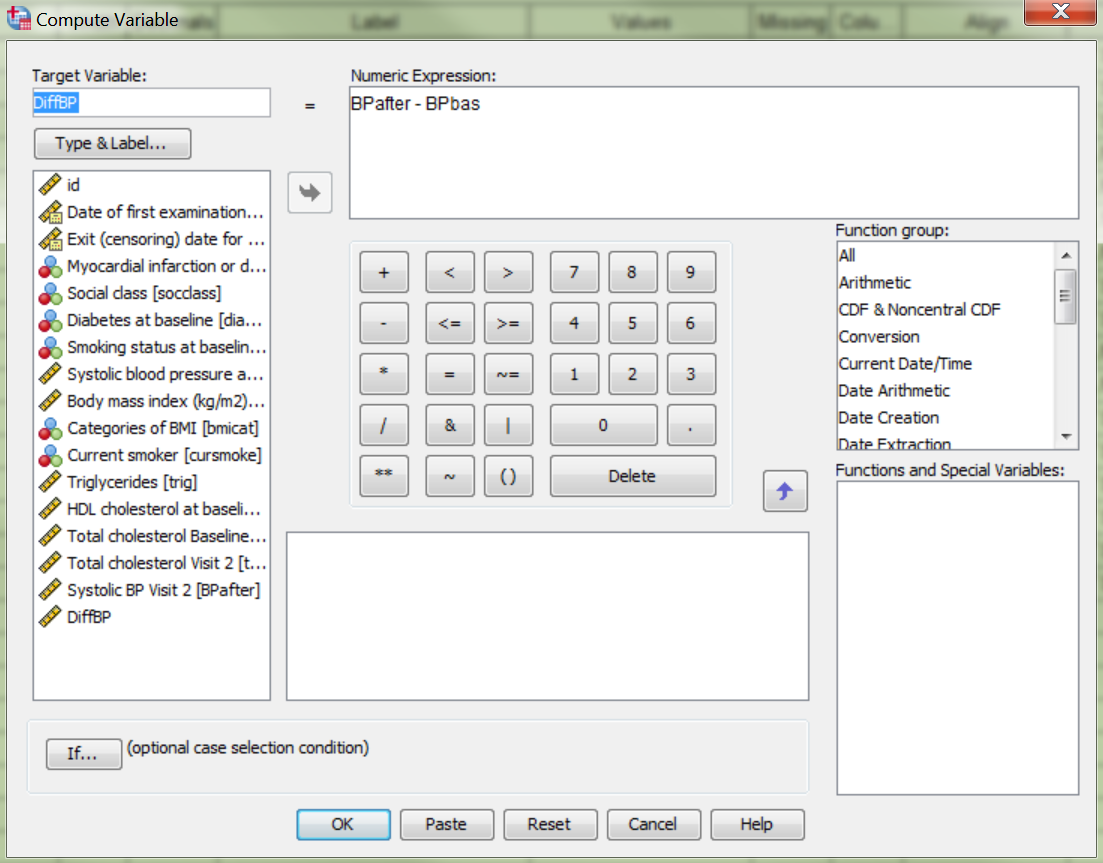 Skriv først navn på ny variabel: DiffBP.
OBS! Navnet kan ikke inneholde mellomrom.
Skriv inn Variable2 (BPafter) minus Variable1 (BPbas): 
BPafter – BPbas
i Numeric expression.
Her kan man også velge variabler i tabellen og dobbelklikke/dra.
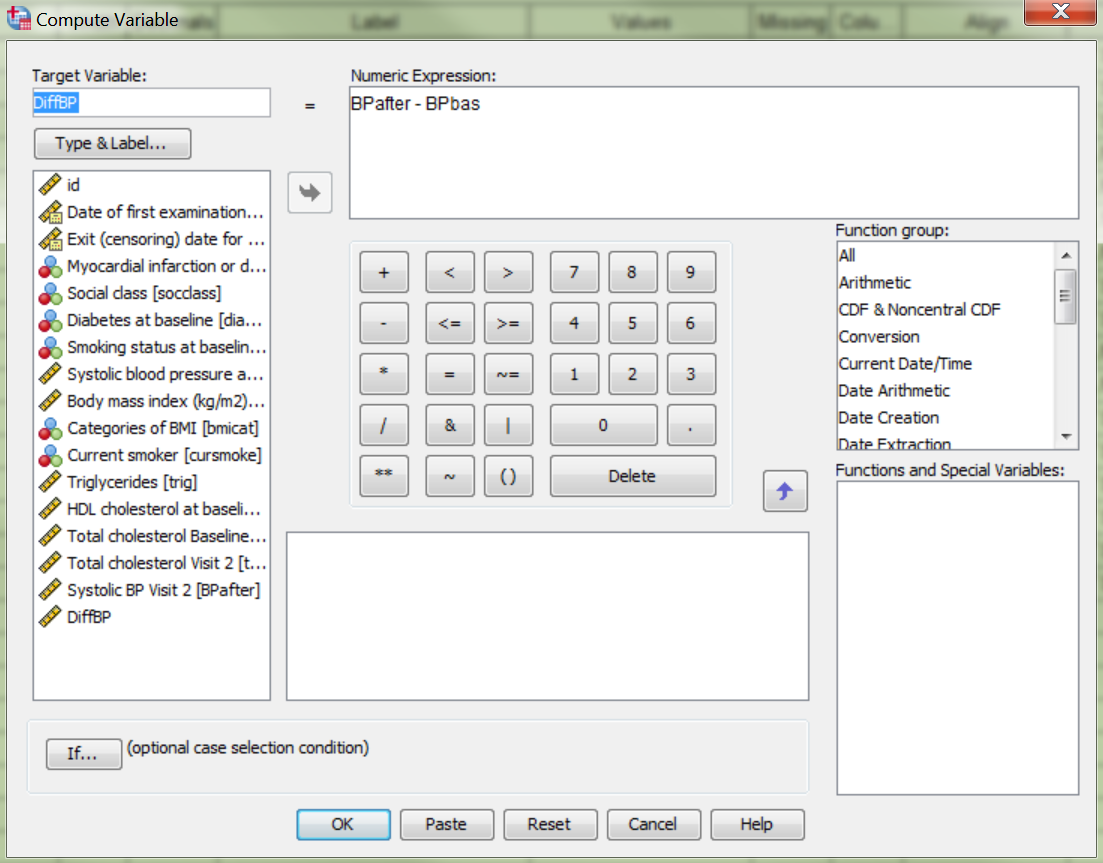 Skriv først navn på ny variabel: DiffBP.
OBS! Navnet kan ikke inneholde mellomrom.
Skriv inn Variable2 (BPafter) minus Variable1 (BPbas): 
BPafter – BPbas
i Numeric expression.
Her kan man også velge variabler i tabellen og dobbelklikke/dra.

Klikk «OK»
OBS – hvis enten før eller etter er missing, blir også differansen missing
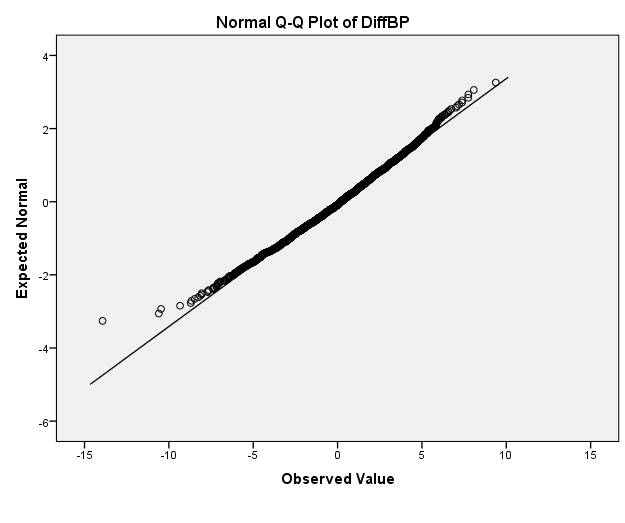 Så kan vi lage histogram, boxplot og QQ-plot over differansen DiffBP (Bolk 2). 
Normalitet ser ut til å være oppfylt: T-test er greit!
På linje
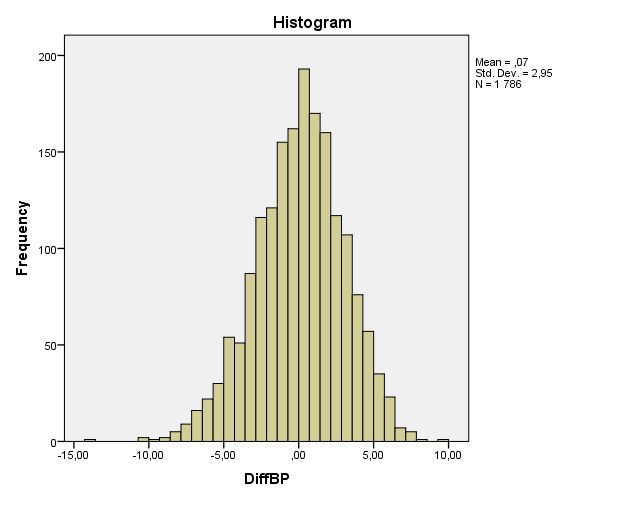 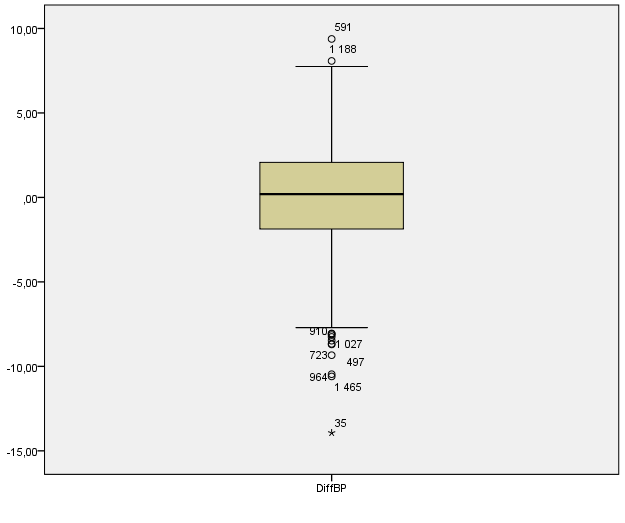 Symmetrisk
En topp
Paired-Samples T Test
Vi ønsker å teste om det er signifikant forskjell i blodtrykk før og etter en behandling. 
Velg «Analyze => Compare means => Paired-Samples T-test»
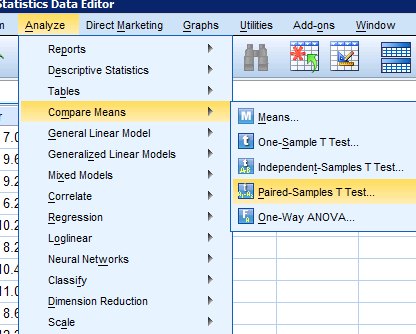 Paired-Samples T Test
Vi ønsker å teste om det er signifikant forskjell i blodtrykk før og etter en behandling. 
Velg «Analyze => Compare means => Paired-Samples T-test»
Flytt over BPbas til Variabel1 og flytt BPafter til Variable2.
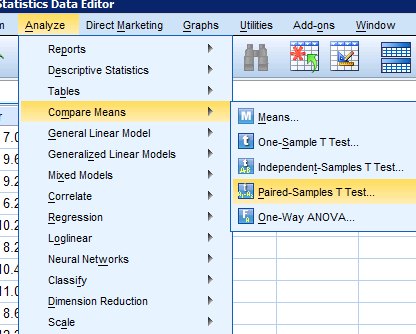 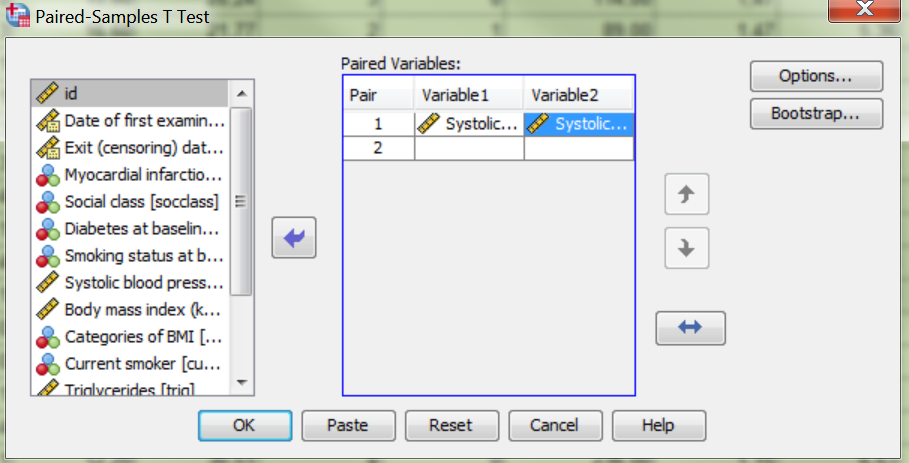 Paired-Samples T Test
Vi ønsker å teste om det er signifikant forskjell i blodtrykk før og etter en behandling. 
Velg «Analyze => Compare means => Paired-Samples T-test»
Flytt over BPbas til Variabel1 og flytt BPafter til Variable2.
Klikk «OK».
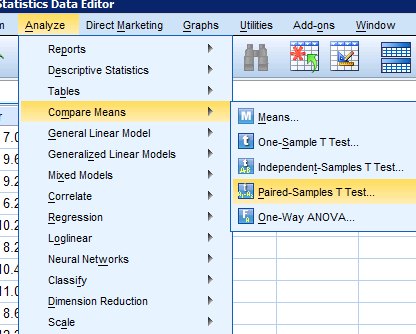 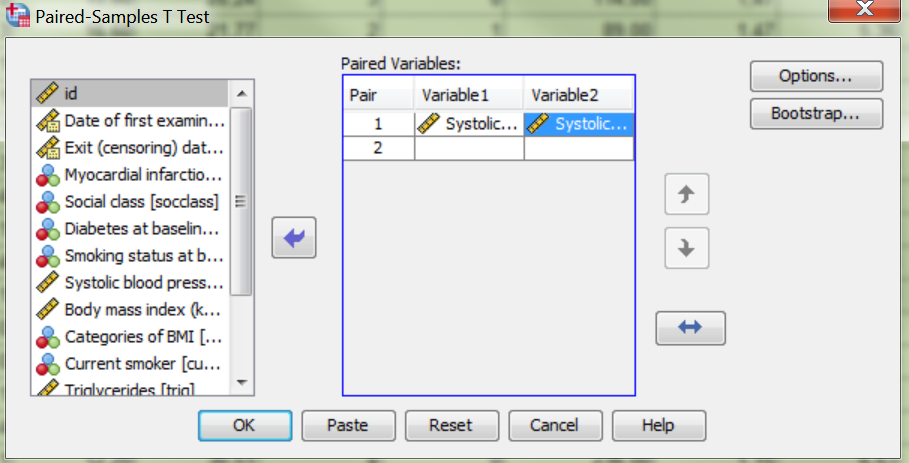 Det viktigste i output
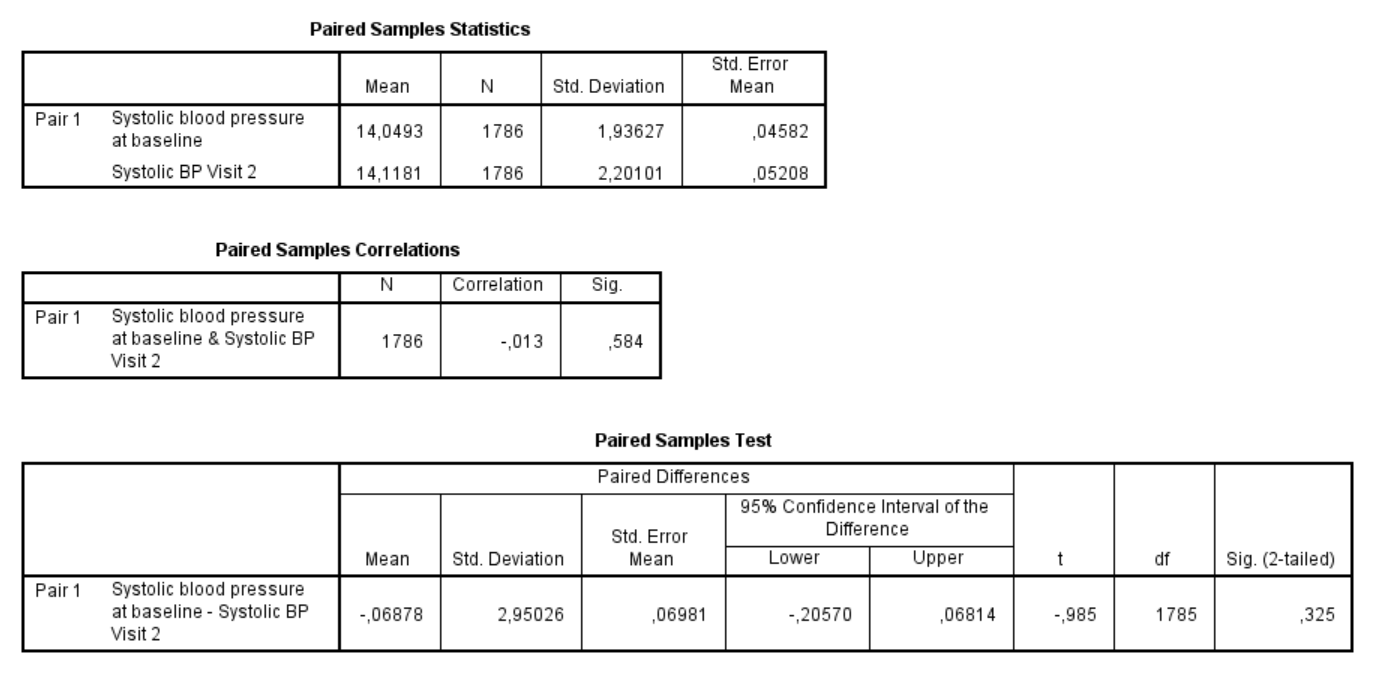 Det viktigste i output  
Først kommer gjennomsnittene og standardavvikene for de to tidspunktene
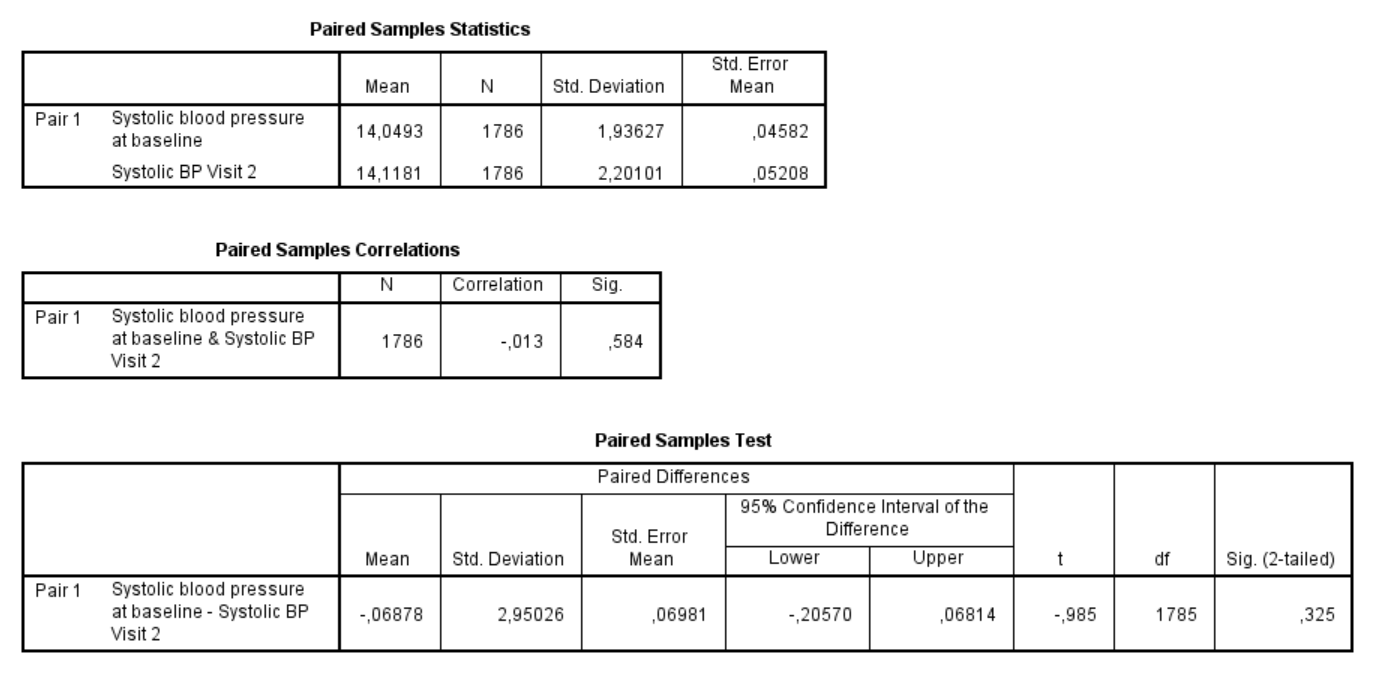 Det viktigste i output  
Først kommer gjennomsnittene og standardavvikene for de to tidspunktene.
Så kommer testen på differansen i hver par:
Gjennomsnittlig differanse mellom før og etter
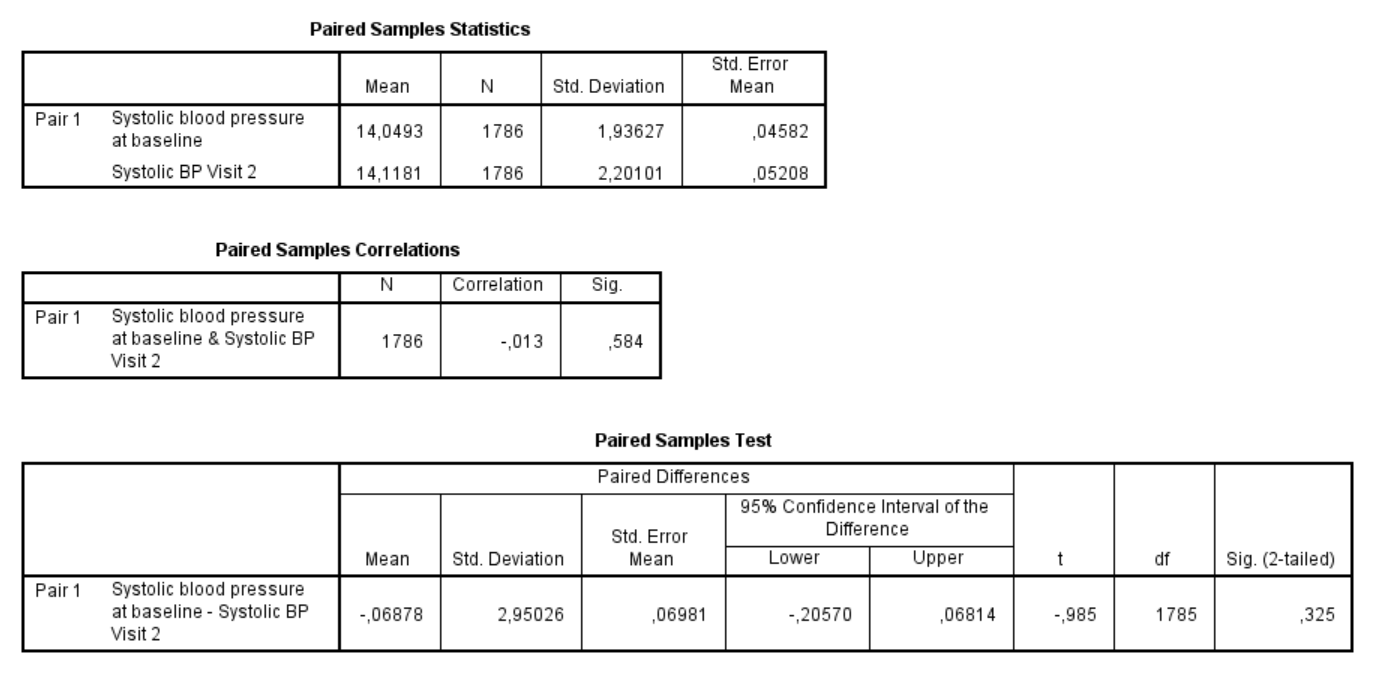 Det viktigste i output  
Først kommer gjennomsnittene og standardavvikene for de to tidspunktene.
Så kommer testen på differansen i hver par:
Gjennomsnittlig differanse mellom før og etter
P-verdien til testen om gjennomsnittlig differanse er lik 0. Her er p-verdien større enn 0.05 og ikke signifikant.
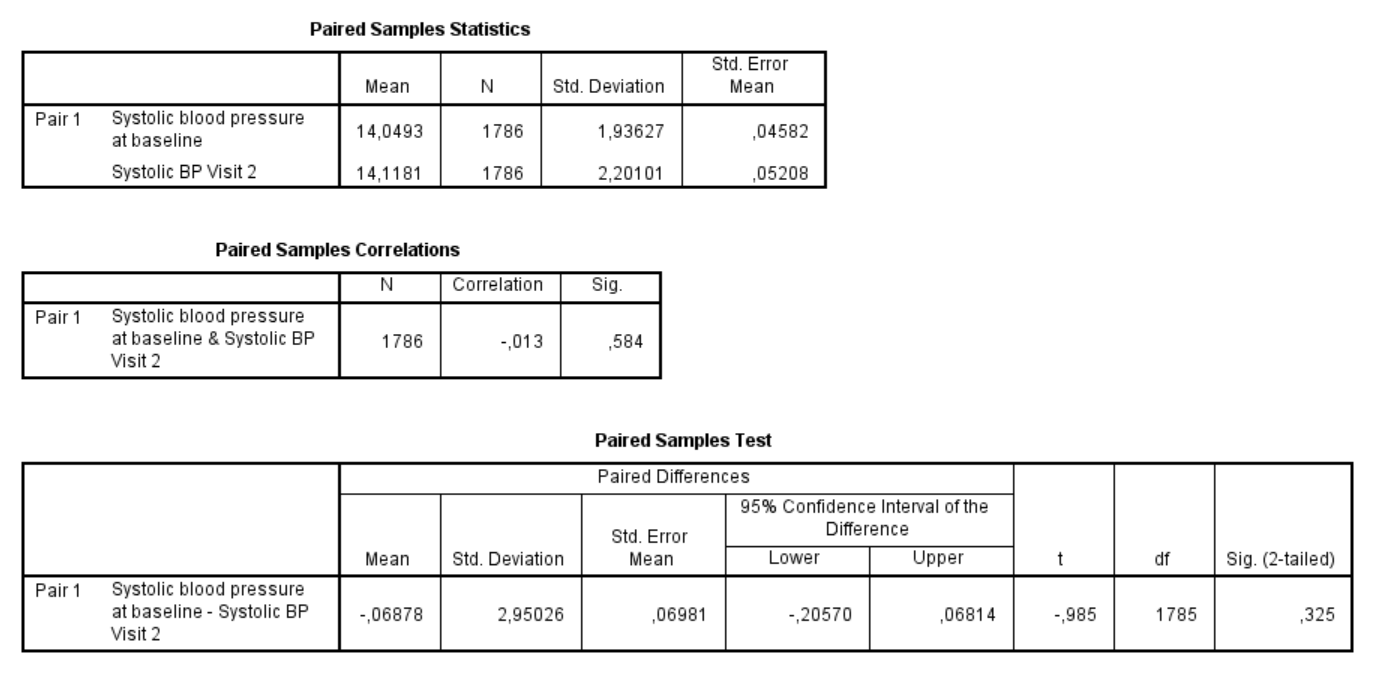 Det viktigste i output  
Først kommer gjennomsnittene og standardavvikene for de to tidspunktene.
Så kommer testen på differansen i hver par:
Gjennomsnittlig differanse mellom før og etter,
P-verdien til testen om gjennomsnittlig differanse er lik 0. Her er p-verdien større enn 0.05 og ikke signifikant. 
Også interessant med konfidensintervallet for gjennomsnittlig differanse.
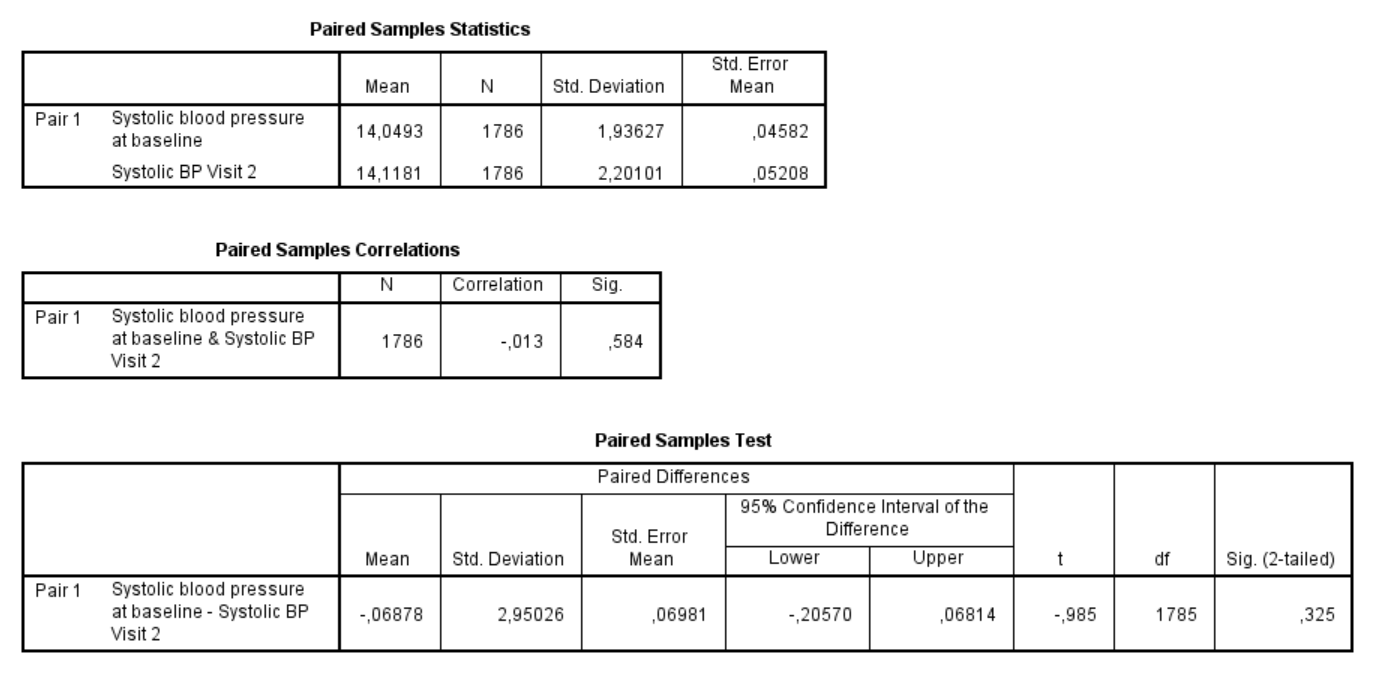 OBS - SPSS tester differansen Variabel1 – Variabel2, her altså Before minus After, så en økning vil gi en negativ differanse. Hvis man ønsker omvendt, må man velge After som Variable1 og Before som Variabel2.
Oppgave - Kolestrol
Caerphilly-studien målte total kolesterol ved to forskjellige legebesøk (totchol og totchol2).
Undersøk om det er signifikant forskjell i total kolesterol mellom første og andre legebesøk.

Hint: 
Sjekk normalitet
Paired samples T test
Løsning
Steg 1: Normalitets plot av differansen => Anta normalfordeling er greit.
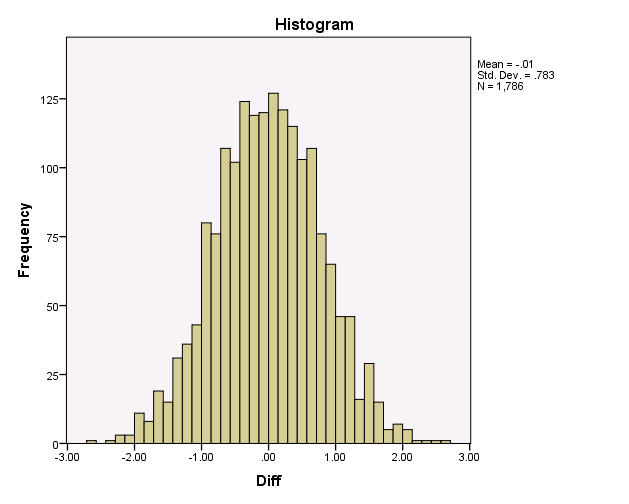 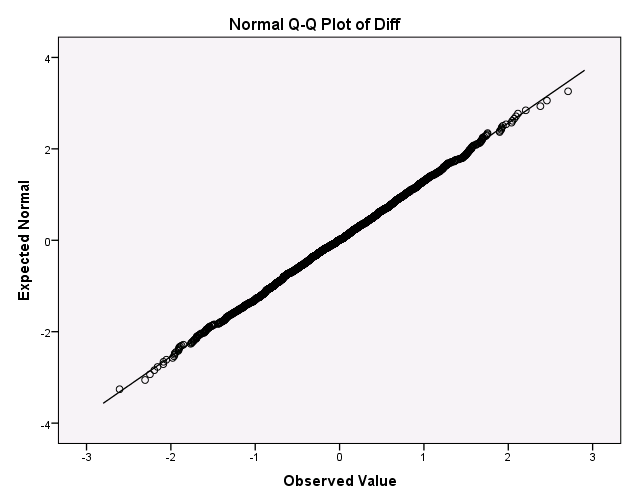 Steg 2: Paired samples T test
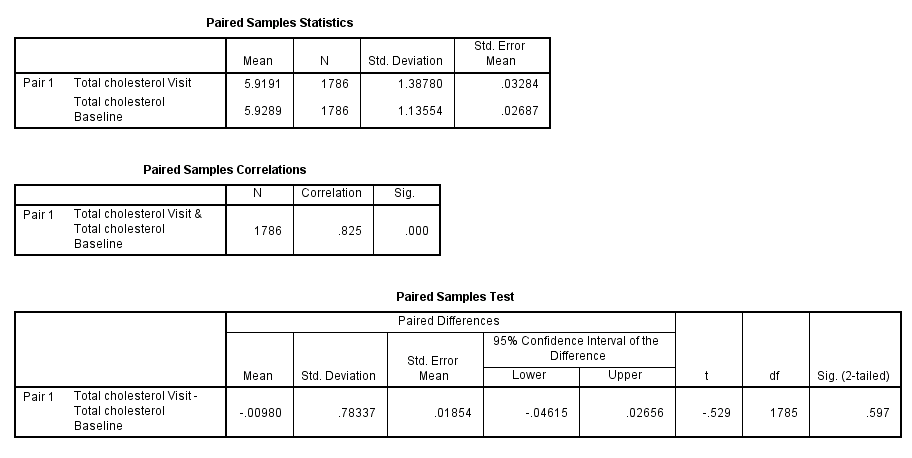 Steg 2: Paired samples T test
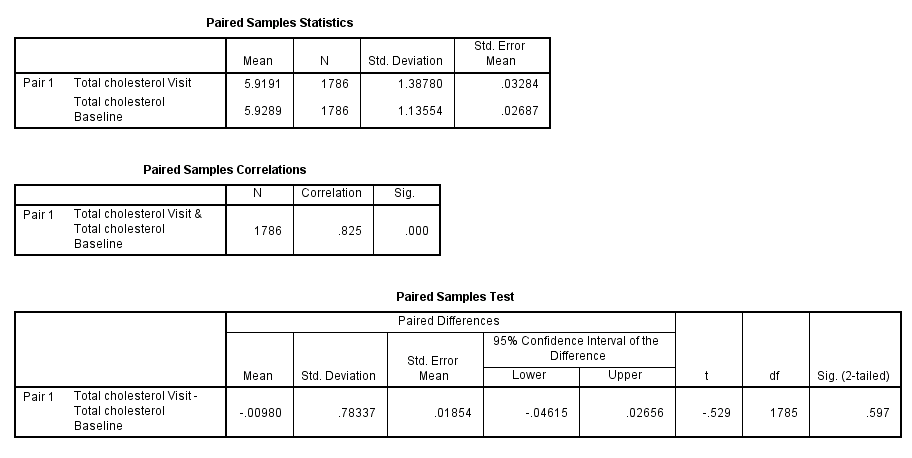 P-verdien er over 0.05: Ikke-signifikant forskjell i total kolesterol mellom legebesøk 1 og besøk 2.
Independent Samples T test
Vi ønsker å avgjøre om gjennomsnittet i to ulike grupper er forskjellig: f. eks. blodtrykk målt hos røykere og ikke-røykere. 

Hvis målingene i begge grupper kan antas å være normalfordelt, kan bruke man bruke: Independent Samples T test.
Hvordan sjekke normalitet?
Husk! Når variabelen er målt i uavhengige grupper må datafilen organiseres i en variabelkolonne og en gruppeindikator-kolonne.
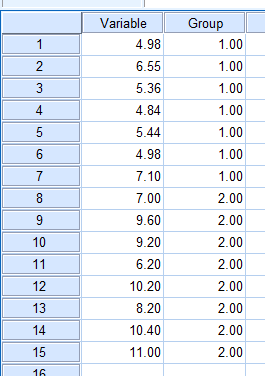 Hvordan sjekke normalitet?
Husk! Når variabelen er målt i uavhengige grupper må datafilen organiseres i en variabelkolonne og en gruppeindikator-kolonne.
Sjekker normalitet med «Analyze => Descriptive Statistics => Explore», men legger gruppeindikatoren under Factor List.
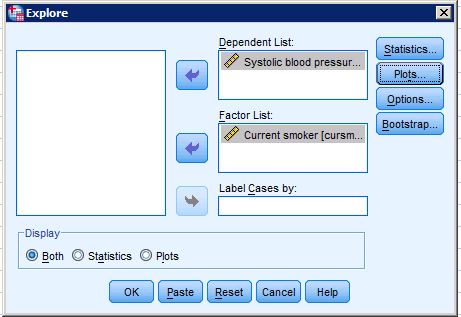 Hvordan sjekke normalitet?
Husk! Når variabelen er målt i uavhengige grupper må datafilen organiseres i en variabelkolonne og en gruppeindikator-kolonne.
Sjekker normalitet med «Analyze => Descriptive Statistics => Explore», men legger gruppeindikatoren under Factor List.
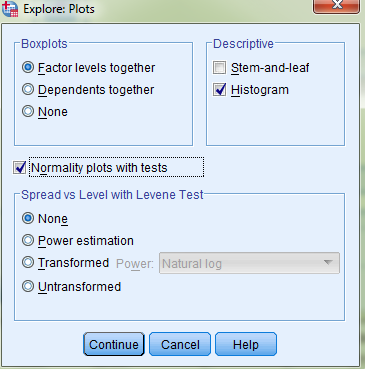 Klikker «Plots» og fjerner «Stem-and-leaf». Velger «Histogram» og «Normality plots with test», som i Bolk 2.
Hvordan sjekke normalitet?
Husk! Når variabelen er målt i uavhengige grupper må datafilen organiseres i en variabelkolonne og en gruppeindikator-kolonne.
Sjekker normalitet med «Analyze => Descriptive Statistics => Explore», men legger gruppeindikatoren under Factor List.
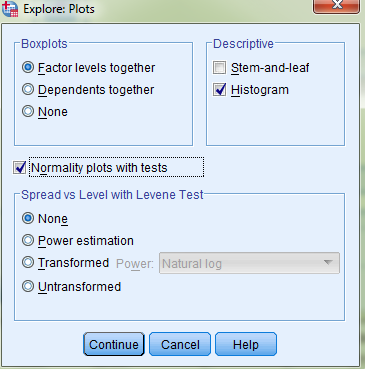 Klikker «Plots» og fjerner «Stem-and-leaf». Velger «Histogram» og «Normality plots with test», som i Bolk 2.
Hvordan sjekke normalitet?
Husk! Når variabelen er målt i uavhengige grupper må datafilen organiseres i en variabelkolonne og en gruppeindikator-kolonne.
Sjekker normalitet med «Analyze => Descriptive Statistics => Explore», men legger gruppeindikatoren under Factor List.
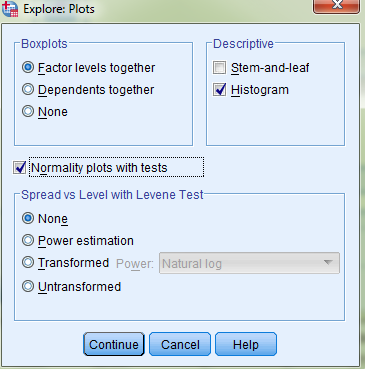 Klikker «Plots» og fjerner «Stem-and-leaf». Velger «Histogram» og «Normality plots with test», som i Bolk 2.
Hvordan sjekke normalitet?
Husk! Når variabelen er målt i uavhengige grupper må datafilen organiseres i en variabelkolonne og en gruppeindikator-kolonne.
Sjekker normalitet med «Analyze => Descriptive Statistics => Explore», men legger gruppeindikatoren under Factor List.
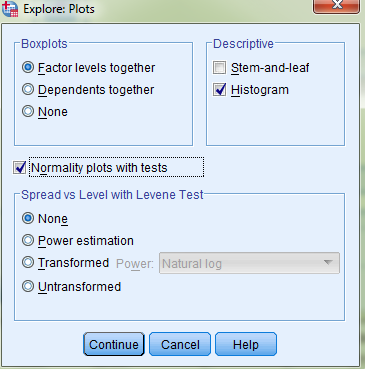 Klikker «Plots» og fjerner «Stem-and-leaf». Velger «Histogram» og «Normality plots with test», som i Bolk 2. 
Boxplot er valgt.
Får da ut normalitetsplot for de to gruppene (Røyker/Ikke-røyker) hver for seg:
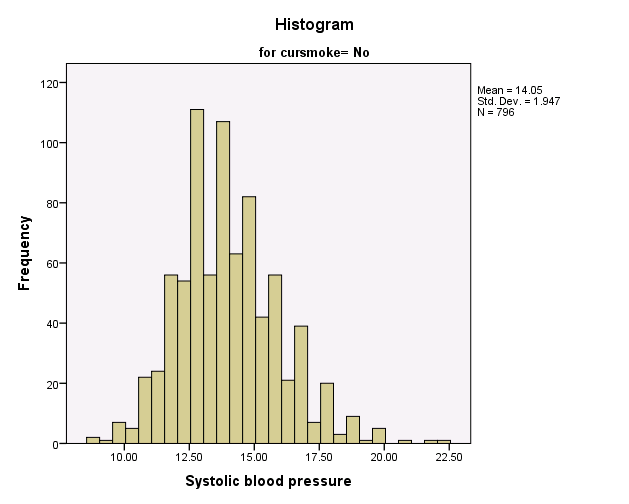 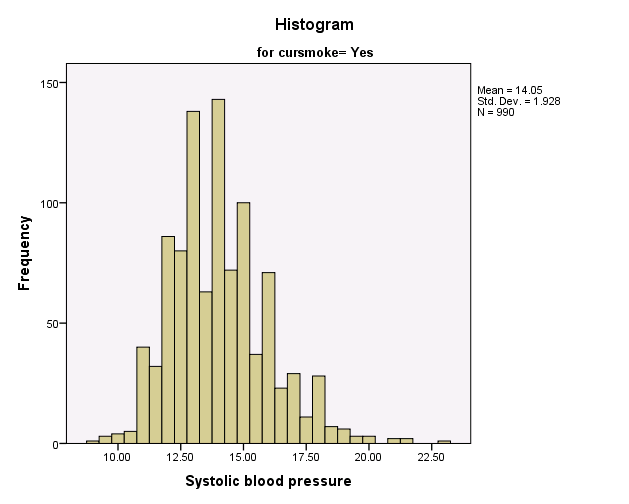 Får da ut normalitetsplot for de to gruppene (Røyker/Ikke-røyker) hver for seg:
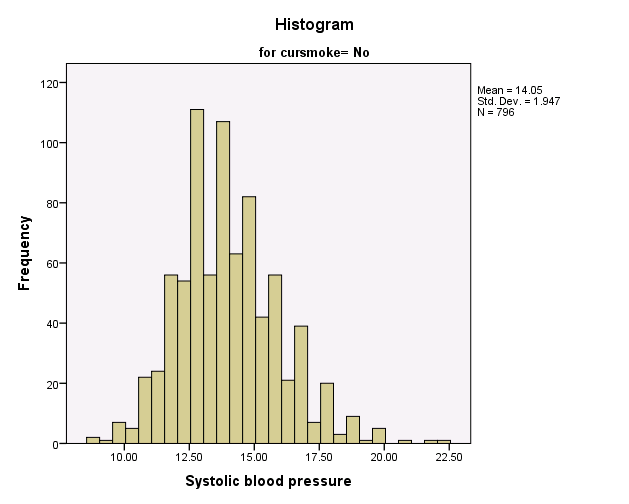 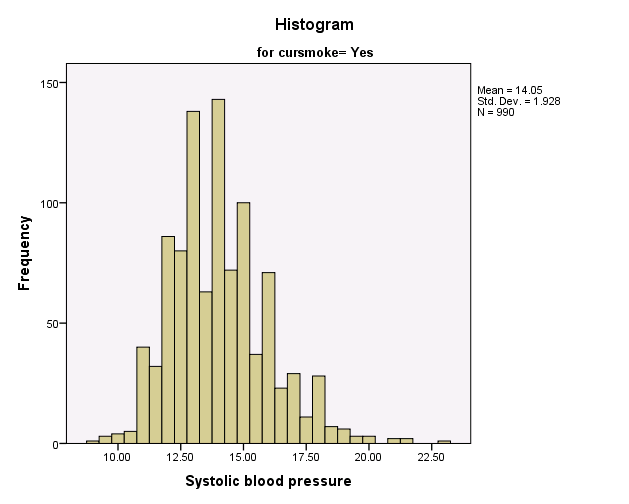 Ikke-røykere			Røykere
Det ser greit ut å anta normalfordelte data i begge grupper.
For å teste om forskjellen i gjennomsnitt: 
Velg «Analyze => Compare Means => Independent Samples T test»
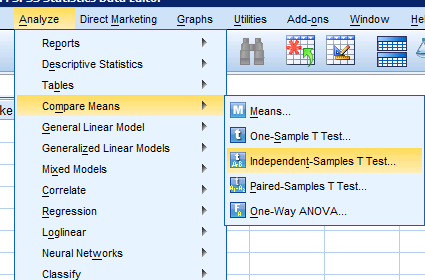 For å teste om forskjellen i gjennomsnitt: 
Velg «Analyze => Compare Means => Independent Samples T test» 
Flytt den kontinuerlige variabelen (BPbas) til «Test Variable(s)»,
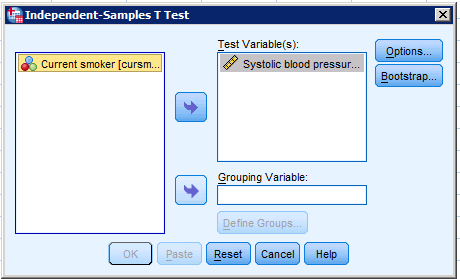 For å teste om forskjellen i gjennomsnitt: 
Velg «Analyze => Compare Means => Independent Samples T test» 
Flytt den kontinuerlige variabelen (BPbas) til «Test Variable(s)» og gruppeindikator (Smoker) til «Grouping Variable», og klikk «Define Groups»
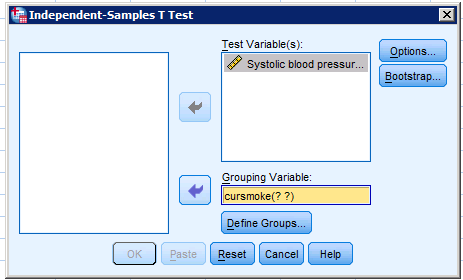 For å teste om forskjellen i gjennomsnitt: 
Velg «Analyze => Compare Means => Independent Samples T test» 
Flytt den kontinuerlige variabelen (BPbas) til «Test Variable(s)» og gruppeindikator (Smoker) til «Grouping Variable», og klikk «Define Groups»
Gruppeindikator er definert ‘Røyker=1’, ‘Ikke-røyker=0’ (sjekkes i Variable view): 
Skriv inn 0 ved Group 1
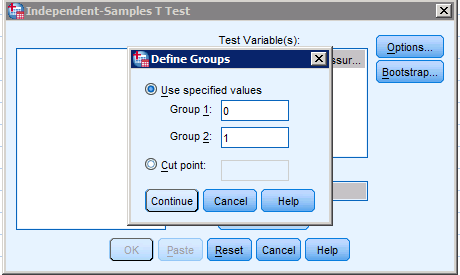 For å teste om forskjellen i gjennomsnitt: 
Velg «Analyze => Compare Means => Independent Samples T test» 
Flytt den kontinuerlige variabelen (BPbas) til «Test Variable(s)» og gruppeindikator (Smoker) til «Grouping Variable», og klikk «Define Groups»
Gruppeindikator er definert ‘Røyker=1’, ‘Ikke-røyker=0’:
(sjekkes i Variable view):  
Skriv inn 0 ved Group 1, og skriv 1 ved Group 2
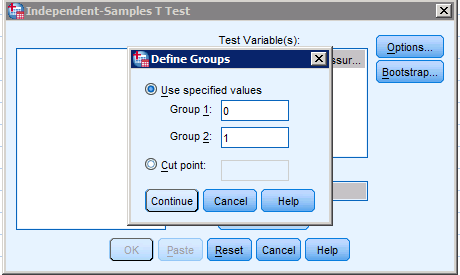 For å teste om forskjellen i gjennomsnitt: 
Velg «Analyze => Compare Means => Independent Samples T test» 
Flytt den kontinuerlige variabelen (BPbas) til «Test Variable(s)» og gruppeindikator (Smoker) til «Grouping Variable», og klikk «Define Groups»
Gruppeindikator er definert ‘Røyker=1’, ‘Ikke-røyker=0’ (sjekkes i Variable view): 
Skriv inn 0 ved Group 1, og skriv 1 ved Group 2
Klikk «Continue» og «OK»
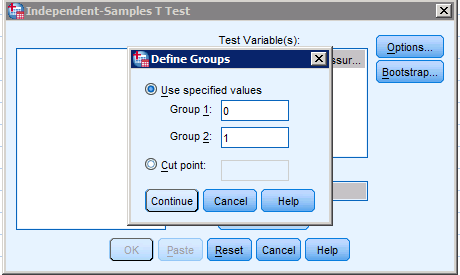 Independent Samples T test regnes ut for to antagelser
 - lik og ulik varians i de to gruppene – sjekkes med 
Levene’s test der nullhypotesen er at variansen er lik:
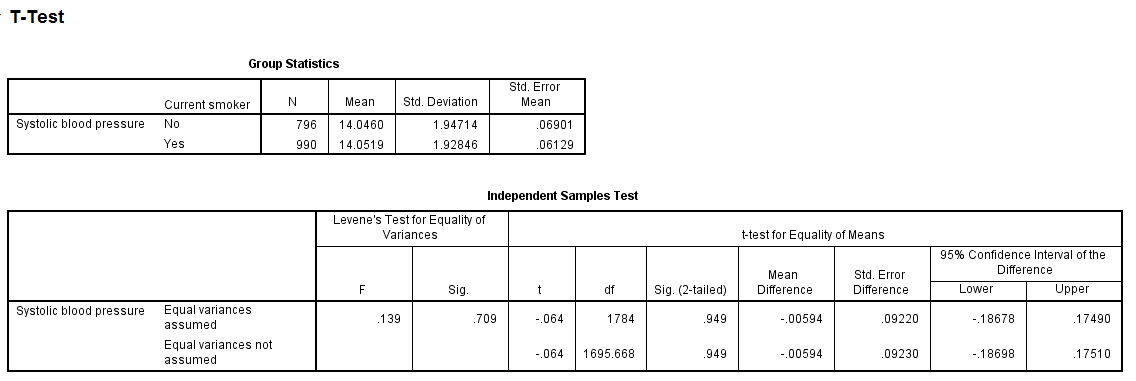 Independent Samples T test regnes ut for to antagelser
 - lik og ulik varians i de to gruppene – sjekkes med 
Levene’s test der nullhypotesen er at variansen er lik:
Hvis p-verdien er > 0.05 anta variansen lik,
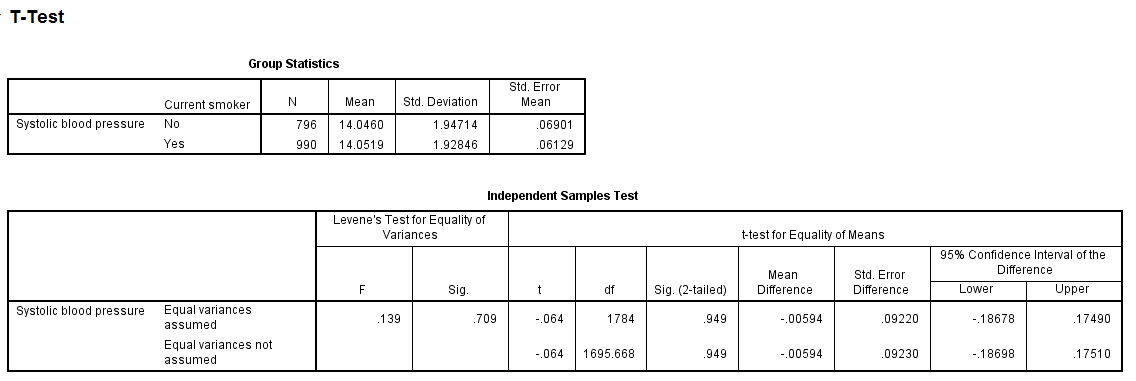 Independent Samples T test regnes ut for to antagelser
 - lik og ulik varians i de to gruppene – sjekkes med 
Levene’s test der nullhypotesen er at variansen er lik:
Hvis p-verdien er > 0.05 anta variansen lik, og les av første linje.
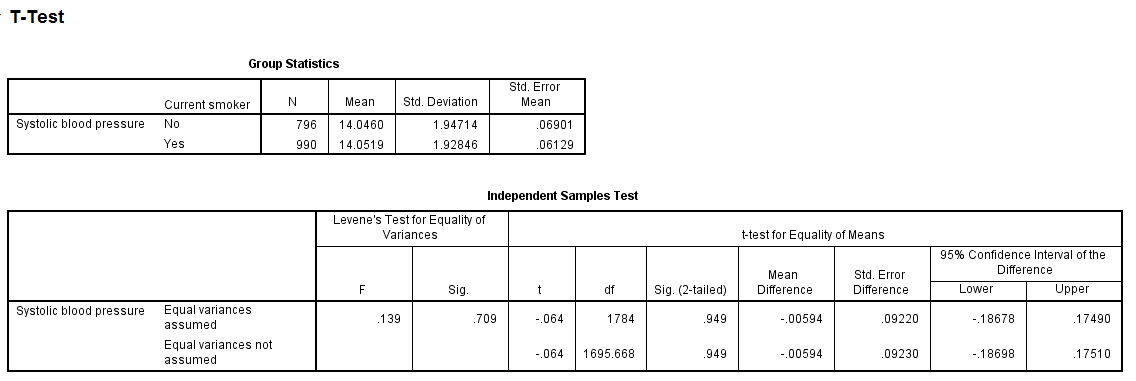 Independent Samples T test regnes ut for to antagelser
 - lik og ulik varians i de to gruppene – sjekkes med 
Levene’s test der nullhypotesen er at variansen er lik:
Hvis p-verdien er > 0.05 anta variansen lik, og les av første linje. 
Hvis p-verdien er < 0.05 anta variansen ulik,
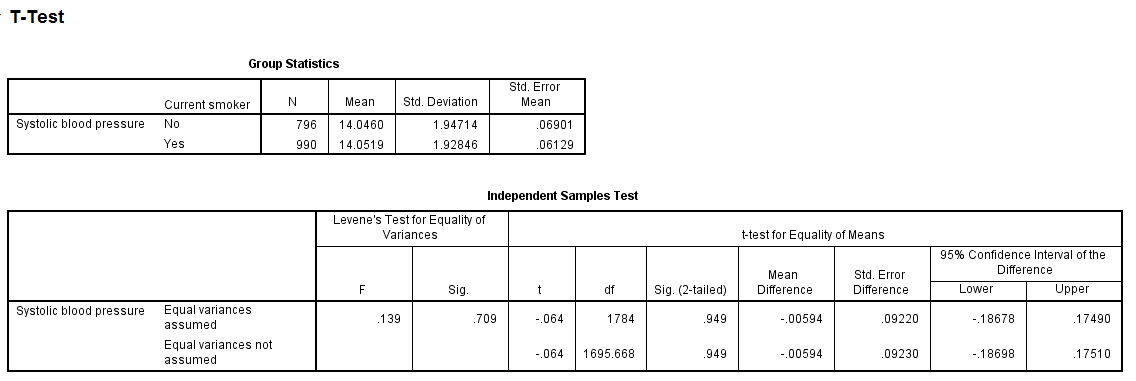 Independent Samples T test regnes ut for to antagelser
 - lik og ulik varians i de to gruppene – sjekkes med 
Levene’s test der nullhypotesen er at variansen er lik:
Hvis p-verdien er > 0.05 anta variansen lik, og les av første linje. 
Hvis p-verdien er < 0.05 anta variansen ulik, og les av andre linje.
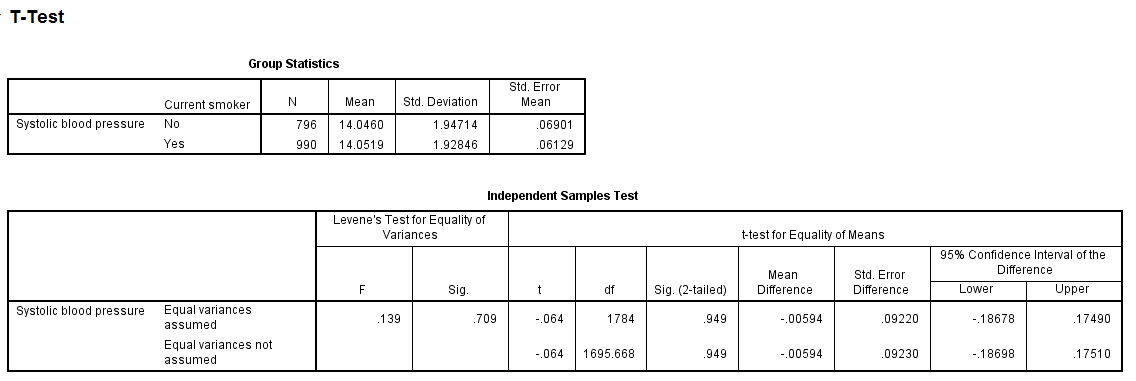 For systolisk blodtrykk hos røykere og ikke-røykere er Levene’s test ikke signifikant (p=0.7). Vi antar derfor lik varians i de to gruppene
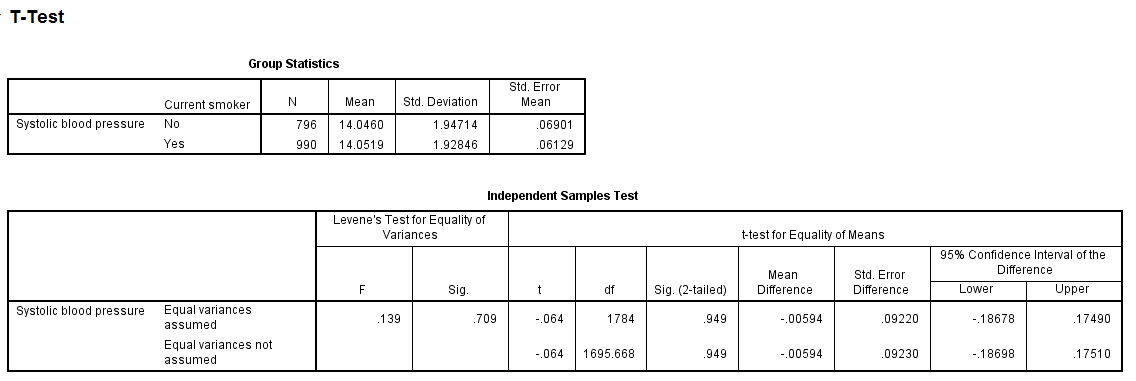 For systolisk blodtrykk hos røykere og ikke-røykere er Levene’s test ikke signifikant (p=0.7). Vi antar derfor lik varians i de to gruppene og bruker øverste linje,
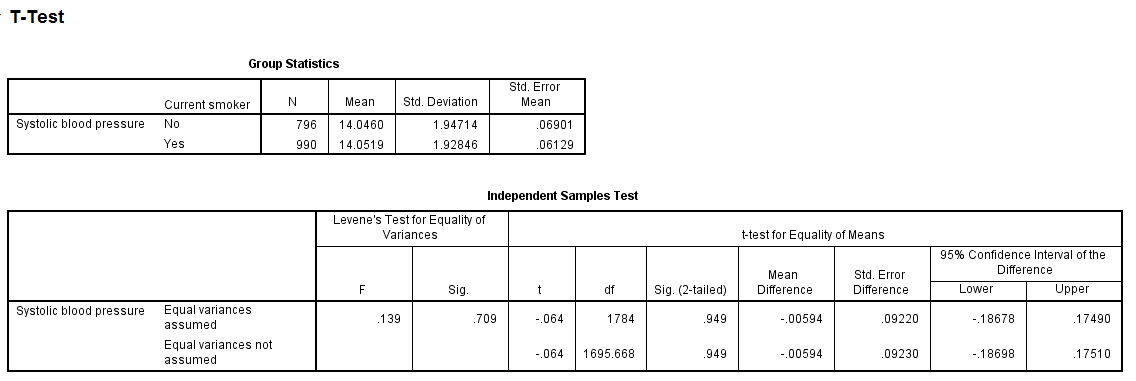 For systolisk blodtrykk hos røykere og ikke-røykere er Levene’s test ikke signifikant (p=0.7). Vi antar derfor lik varians i de to gruppene og bruker øverste linje, 
p-verdien for forskjellen mellom gjennomsnittene i gruppene er ikke signifikant.
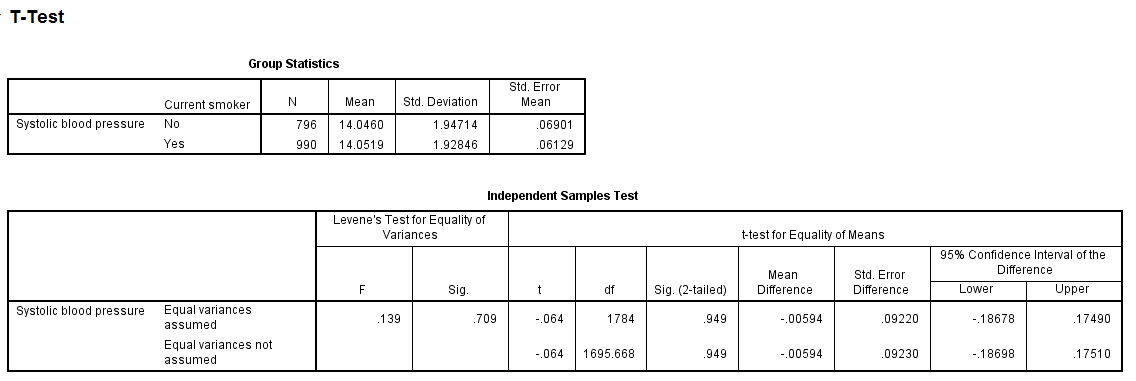 Konklusjon: Det er ikke forskjell i systolisk blodtrykk hos røykere og ikke-røykere. Mystisk? Kommer tilbake!
Oppgave
Caerphilly-studien registrerte mange ulike livstilmarkører og målinger fra blod, bl. a. røyking (cursmoke) og HLD kolesterol (hdlchol).

Avgjør om nivået av HLD kolesterol er forskjellig hos røykere og ikke-røykere.
Normalitet
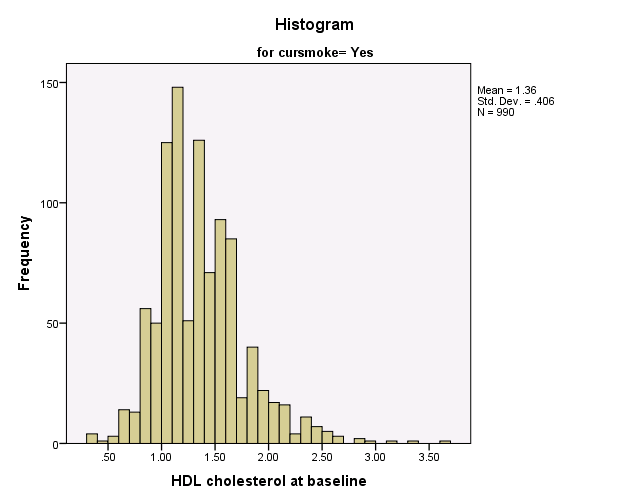 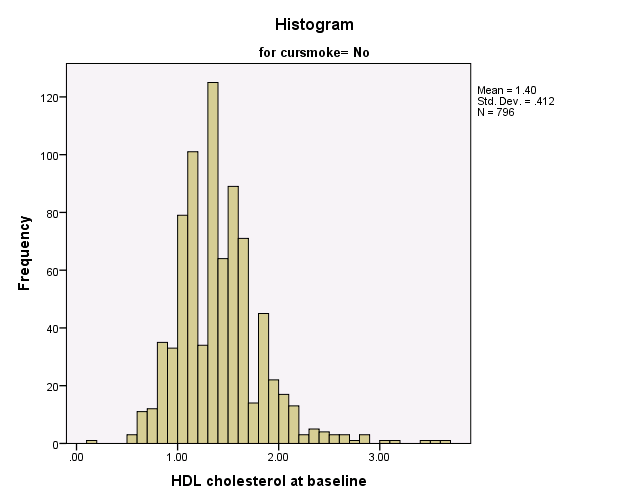 Det er noen observasjoner (5-10) som ligger et stykke fra streken, men sammenligning med det totalet antallet på rundt 800 i hver gruppe virker det greit å anta normalitet.
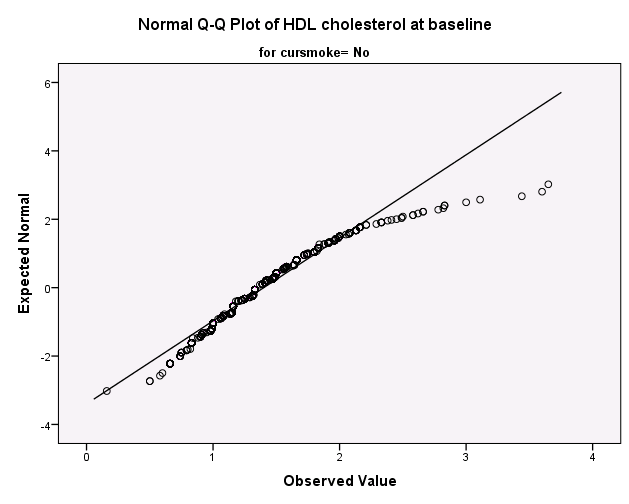 Levene’s test er ikke signifikant, så vi kan anta lik varians i begge grupper.
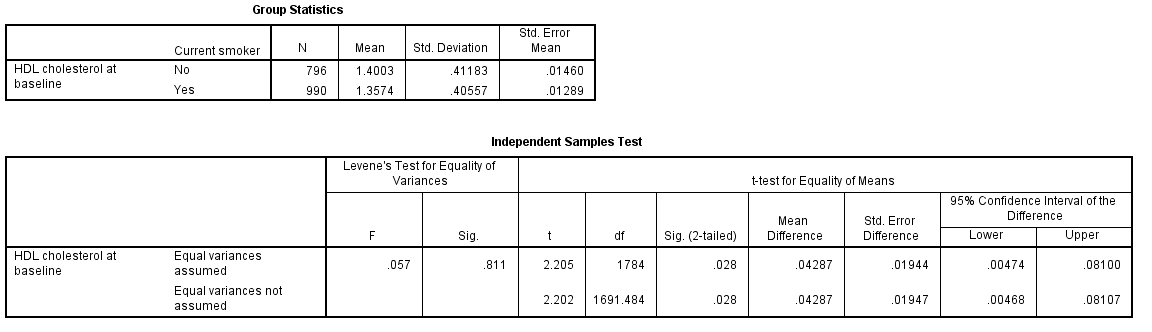 Levene’s test er ikke signifikant, så vi kan anta lik varians i begge grupper. 
P-verdien (p=0.028) er mindre enn 0.05; det er signifikant forskjell i HLD kolesterol mellom røykere og ikke-røykere.
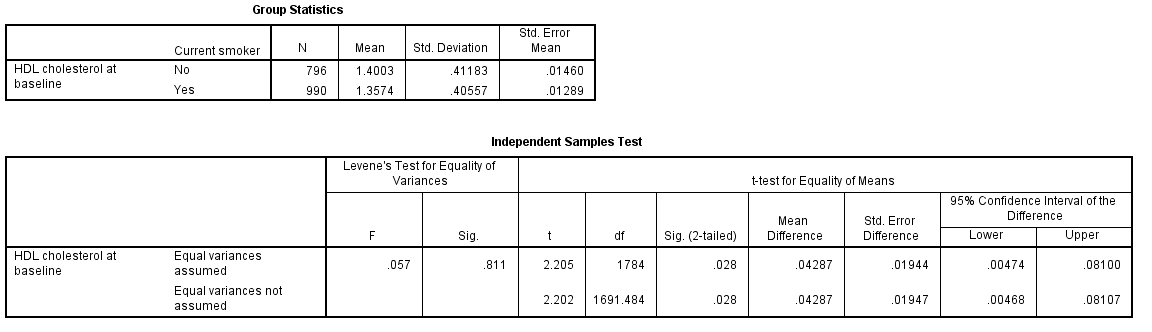 Levene’s test er ikke signifikant, så vi kan anta lik varians i begge grupper. 
P-verdien (p=0.028) er mindre enn 0.05; det er signifikant forskjell i HLD kolesterol mellom røykere og ikke-røykere.
Men er forskjellen på 0.043 klinisk relevant?
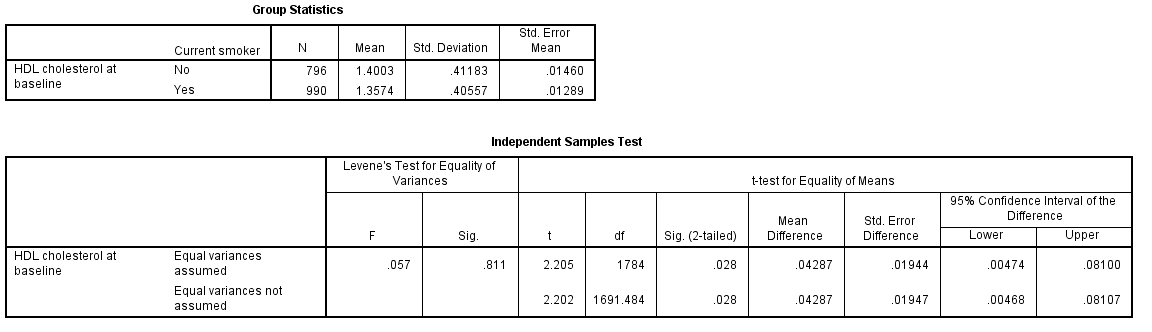 Ikke-parametriske tester
Det hender at variablene man er interessert i ikke er normalfordelt, f. eks. kan fordelingen være svært skjev eller ha mange ekstreme verdier/outliers.
Ikke-parametriske tester
Det hender at variablene man er interessert i ikke er normalfordelt, f. eks. kan fordelingen være svært skjev eller ha mange ekstreme verdier/outliers.
Da har man to muligheter:
Transformasjon av variabelen
Ikke-parametriske tester.
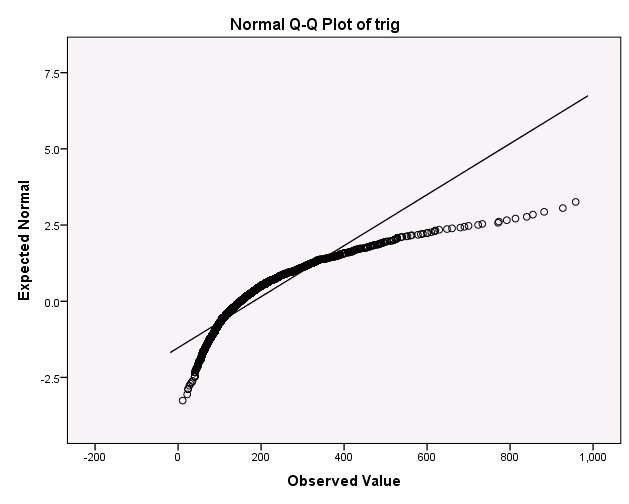 Vi ser på fordeling av triglyserider (mg/dL) i Caerphilly-studien. 
Ikke normalfordelt!
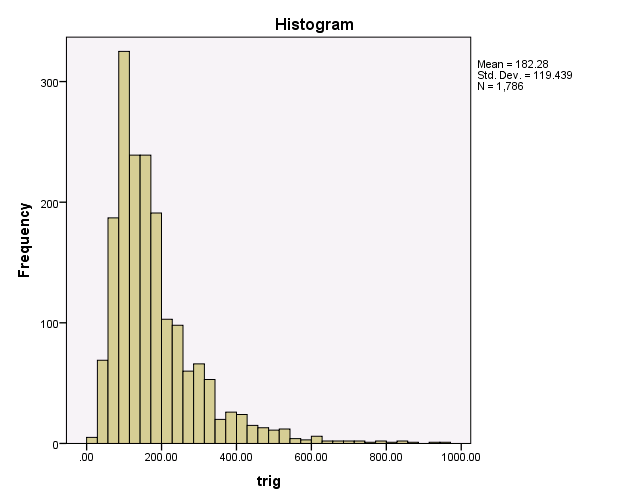 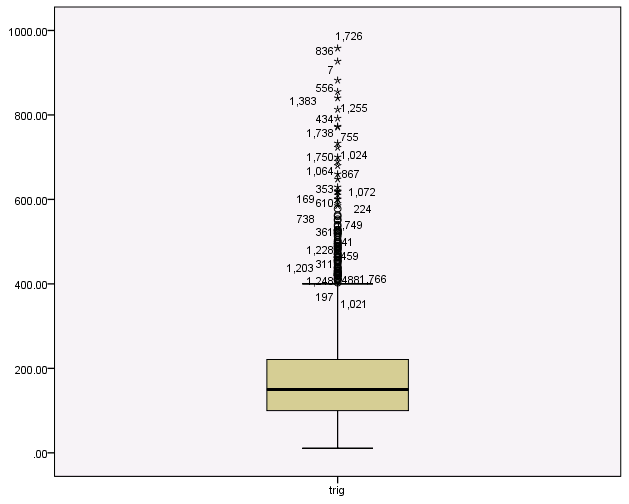 Vi ønsker å teste om det forskjell i triglyserider mellom røykere og ikke-røykere, men vi kan ikke bruke t-testen direkte. 
Et alternativ er å bruke en ikke-parametrisk test og de vanligste er:
Vi ønsker å teste om det forskjell i triglyserider mellom røykere og ikke-røykere, men vi kan ikke bruke t-testen direkte. 
Et alternativ er å bruke en ikke-parametrisk test og de vanligste er:
Wilcoxon signed rank test for paret t-test
Mann-Whitney U test for uavhengig sample t-test (kalles også Wilcoxon rank sum test)
Vi ønsker å teste om det forskjell i triglyserider mellom røykere og ikke-røykere, men vi kan ikke bruke t-testen direkte. 
Et alternativ er å bruke en ikke-parametrisk test og de vanligste er:
Wilcoxon signed rank test for paret t-test
Mann-Whitney U test for uavhengig sample t-test (kalles også Wilcoxon rank sum test)
For å teste forskjell mellom røykere og ikke-røykere må vi bruke en uavhengig sample test som Mann-Whitney U testen.
Alt. 1: Mann-Whitney U test
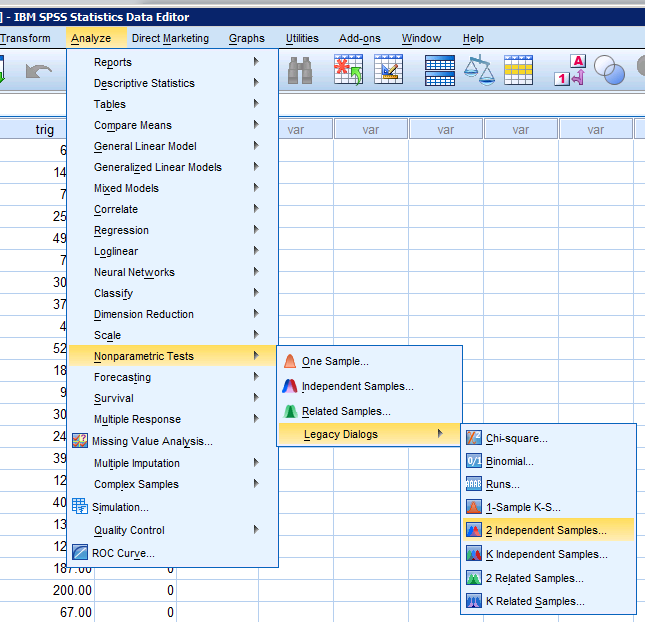 Gå inn på «Analyze => Non-parametric test =>
Legacy Dialogs => 2 Independent Samples»
Testen følger det samme oppsettet som Independent Samples T test
Flytt Triglyserid til Test Variable List,
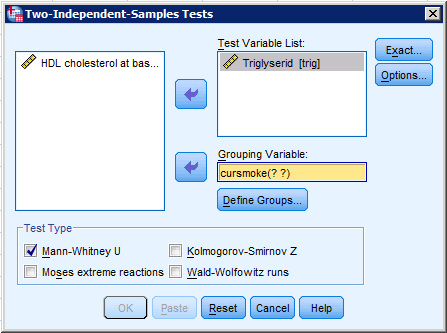 Testen følger det samme oppsettet som Independent Samples T test
Flytt Triglyserid til Test Variable List, Smoker til Grouping Variable og klikk «Define Groups»
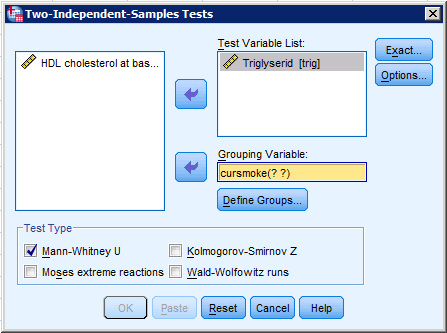 Testen følger det samme oppsettet som Independent Samples T test
Flytt Triglyserid til Test Variable List, Smoker til Grouping Variable og klikk «Define Groups»
Skriv inn 0 (ikke-røyker) som Group 1, skriv inn    1 (røyker) som Group 2.
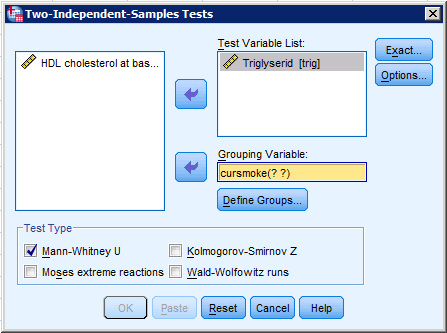 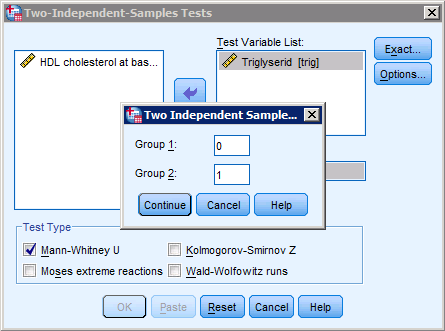 Testen følger det samme oppsettet som Independent Samples T test
Flytt Triglyserid til Test Variable List, Smoker til Grouping Variable og klikk «Define Groups»
Skriv inn 0 (ikke-røyker) som Group 1, skriv inn    1 (røyker) som Group 2.
Velg «Mann-Whitney U test» under Test type. 
Trykk «OK»
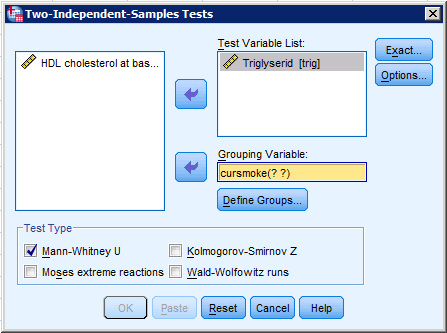 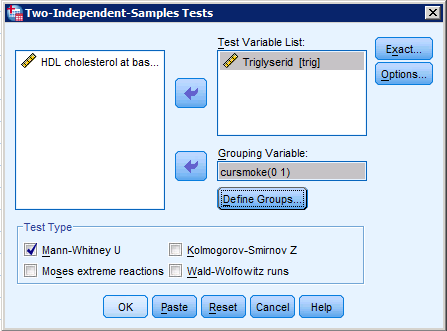 Output
Det viktigste i outputen  for Mann-Whitney U testen er p-verdien som befinner seg under
Asymp. Sig (2-tailed). 

I dette tilfellet er p-verdien ikke signifikant og det ikke grunnlag for å si at det forskjell på triglyseridnivået mellom røykere og ikke-røykere.
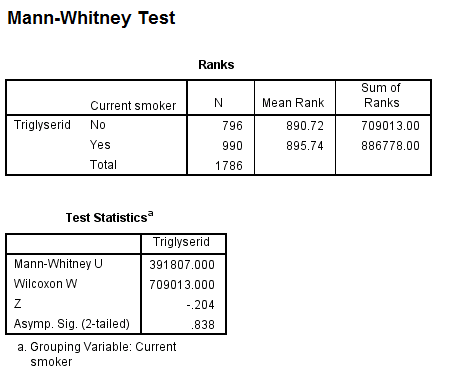 Alt. 2: Transformere data
Skjevfordelte data kan også bli tilnærmet normalfordelt ved å transformere variabelen f. eks. til logaritme-skala.   Da kan man forsatt bruke t-testene som vanlig. 

Gå inn på «Transform =>
Compute variable»
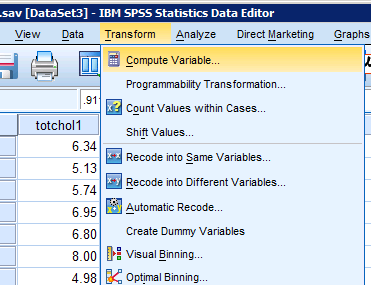 Skriv inn navn på ny variabel under     «Target variable»      OBS! Navnet kan        ikke inneholde mellomrom.
Skriv inn navn på ny variabel under     «Target variable»    OBS! Navnet kan        ikke inneholde mellomrom.
Skriv inn   Lg10(variabel)                       Ln(variabel) i vinduet           «Numeric Expression»
Klikk «OK»
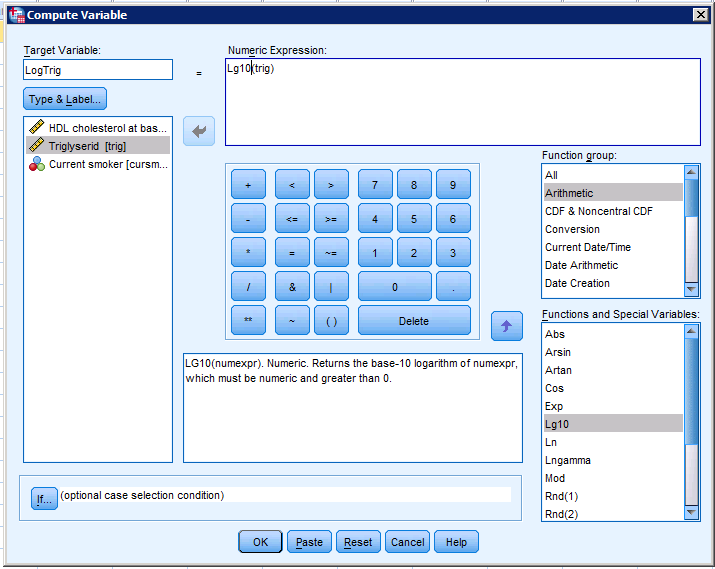 Det gir en ny variabel med navnet LogTrig, logaritmen av trig-variabelen.  
Hvis man er «heldig», er den nye variabelen normalfordelt. 
Vi sjekker LogTrig
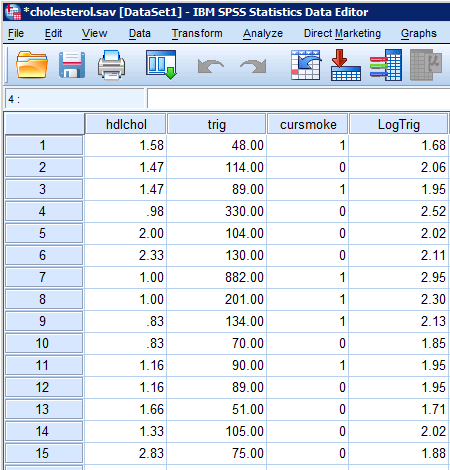 Ser ganske bra ut! Kjører t-test.
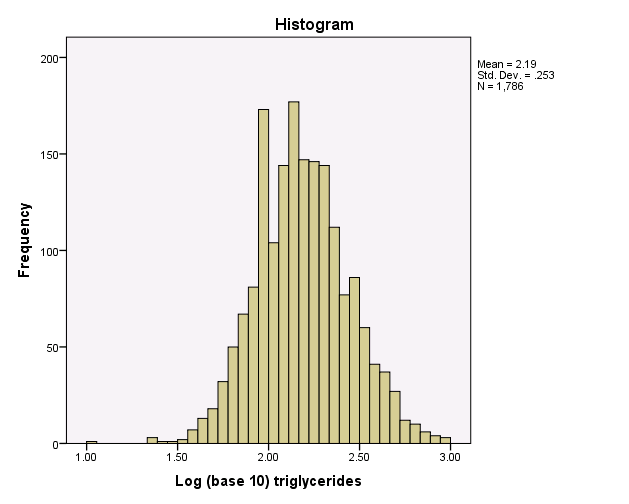 Oppgave
Log-transformere variabelen triglys, og test om det forskjell i triglyserid-nivå på log-skala mellom røykere og ikke-røykere.
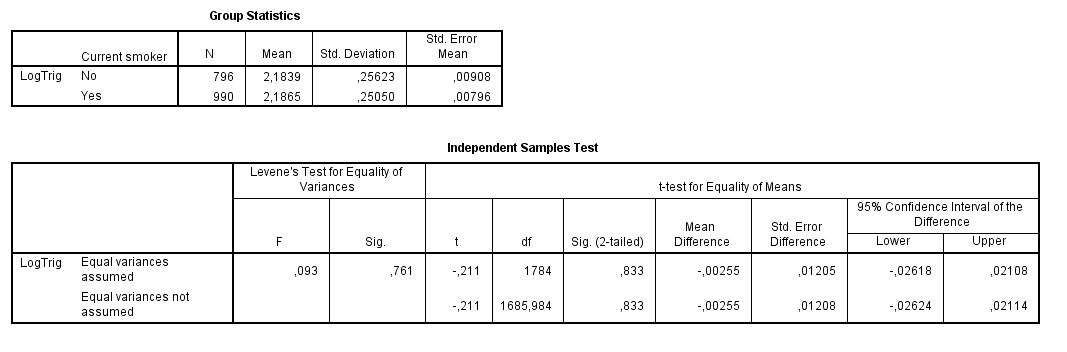 Forskjellen i triglyserid-nivå på log-skala mellom røykere og ikke-røykere er ikke signifikant. 
Samme konklusjon som tidligere.
Vi kan også ønske å undersøke sammenhengen mellom to kontinuerlige variable, f. eks. BMI og kolesterol. 
Kan gjøres grafisk med scatterplottet fra i Bolk 2, eller…
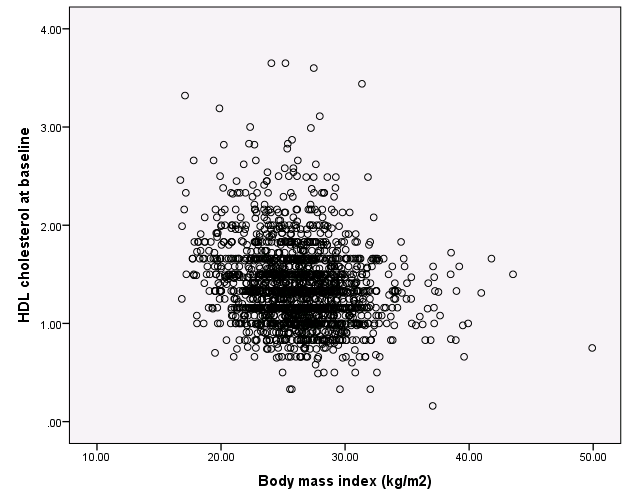 Regresjon
Sammenhengen mellom variablene kan også studeres gjennom en regresjonsmodell:
Ordbruken i SPSS
Utfall/outcome - Dependent variable
Ordbruken i SPSS
Utfall/outcome - Dependent variable
Kovariater, prediktorer – Independent variables
Regresjonslinje i scatterplot
Dobbelklikk på plottet, så man får opp «Chart Editor»
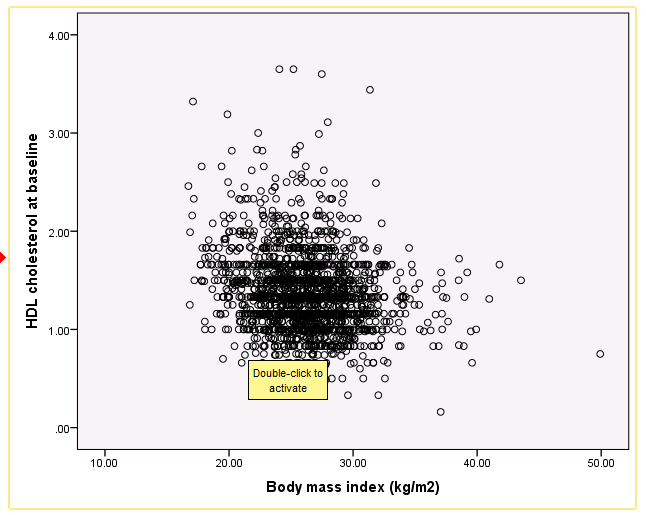 Regresjonslinje i scatterplot
Dobbelklikk på plottet, så man får opp «Chart Editor»
Klikk på «Add Fit line at Total»
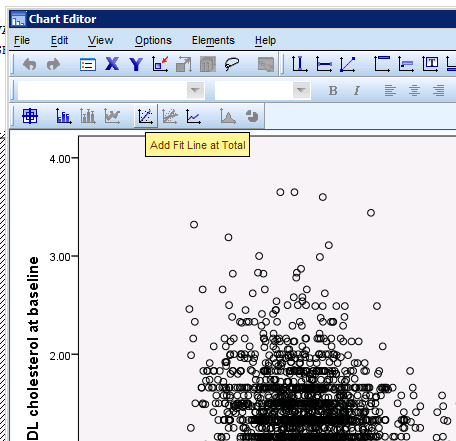 Regresjonslinje i scatterplot
Dobbelklikk på plottet, så man får opp «Chart Editor»
Klikk på «Add Fit line at Total»
Under «Fit Line»,
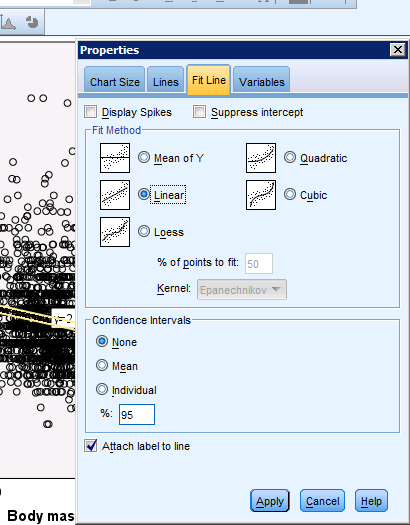 Regresjonslinje i scatterplot
Dobbelklikk på plottet, så man får opp «Chart Editor»
Klikk på «Add Fit line at Total»
Under «Fit Line», huk av «Linear» under «Fit method»
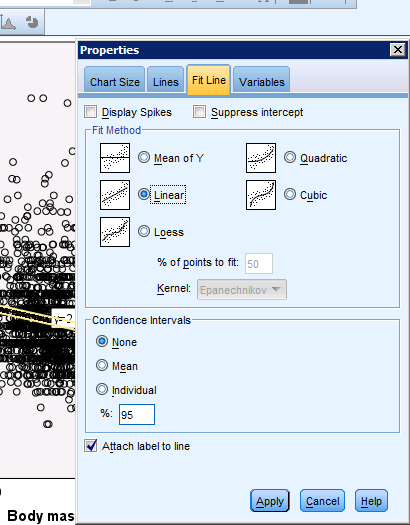 Regresjonslinje i scatterplot
Dobbelklikk på plottet, så man får opp «Chart Editor»
Klikk på «Add Fit line at Total»
Under «Fit Line», huk av «Linear» under «Fit method» og «None» under «Confidence Intervals»
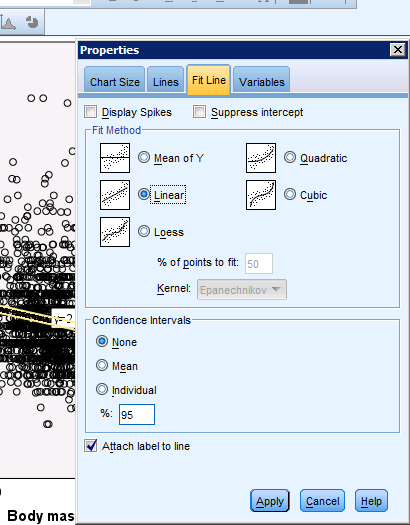 Regresjonslinje i scatterplot
Dobbelklikk på plottet, så man får opp «Chart Editor»
Klikk på «Add Fit line at Total»
Under «Fit Line», huk av «Linear» under «Fit method» og «None» under «Confidence Intervals»
Avhuk «Attach label to line» og klikk «Apply»
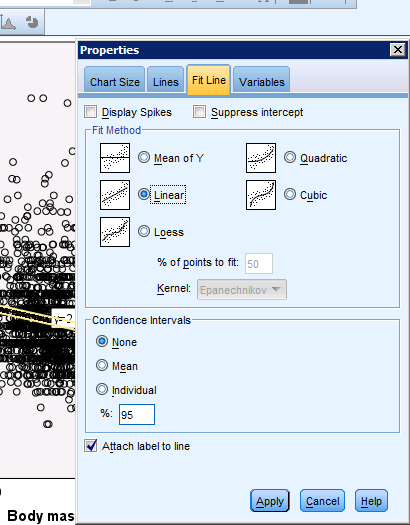 Da får vi en regresjonslinje med i scatterplottet som representerer regresjonsmodellen.
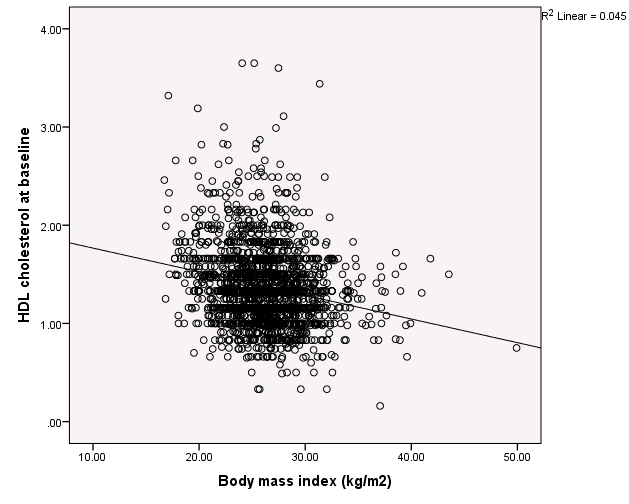 Regresjonsmodell
Vi setter først opp en enkel regresjonsmodell med HDL kolesterol som funksjon av BMI. 
Klikk på «Analyze => Regression => Linear»
Regresjonsmodell
Vi setter først opp en enkel regresjonsmodell med HDL kolesterol som funksjon av BMI.
Flytt først utfallet, HDL cholesterol, til Dependent
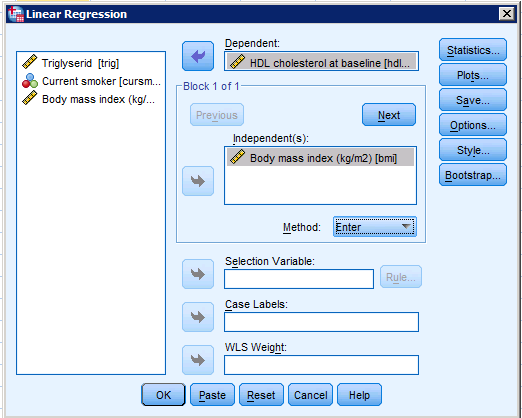 Regresjonsmodell
Vi setter først opp en enkel regresjonsmodell med HDL kolesterol som funksjon av BMI.
Flytt først utfallet, HDL cholesterol, til Dependent
Flytt kovariaten(e), BMI til Independent(s).
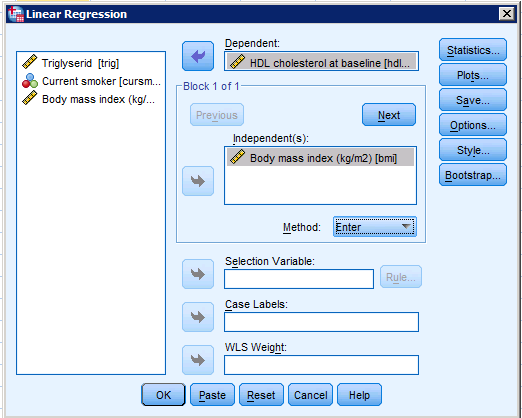 Regresjonsmodell
Vi setter først opp en enkel regresjonsmodell med HDL kolesterol som funksjon av BMI.
Flytt først utfallet, HDL cholesterol, til Dependent
Flytt kovariaten(e), BMI til Independent(s).
La «Method» stå på «Enter»
Klikk «OK»
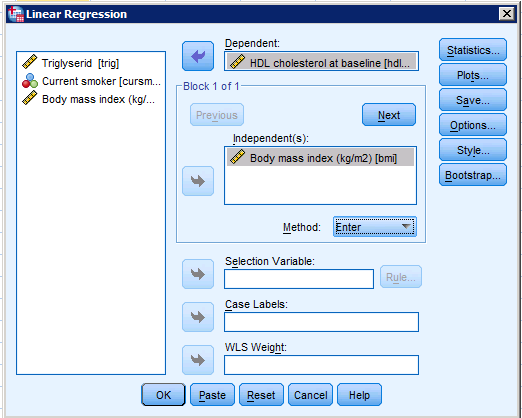 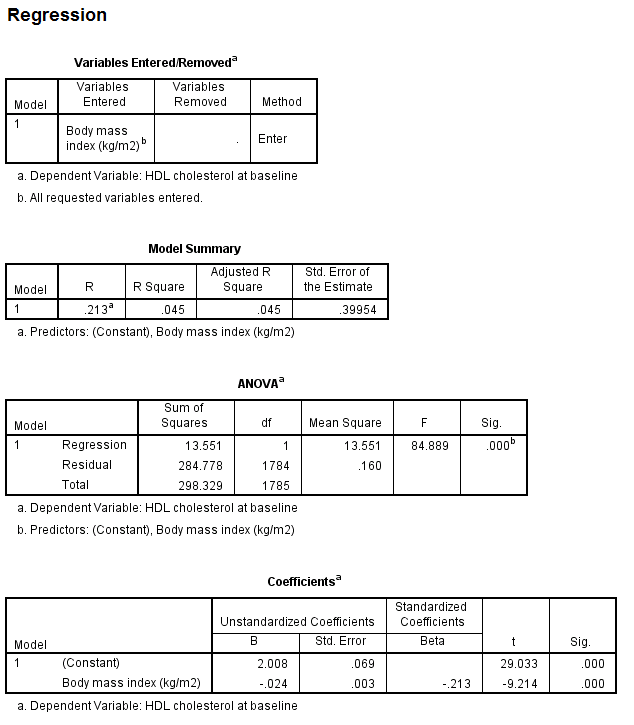 Lang output!
Det mest interessante nederst: 
Regresjons-koeffisienten
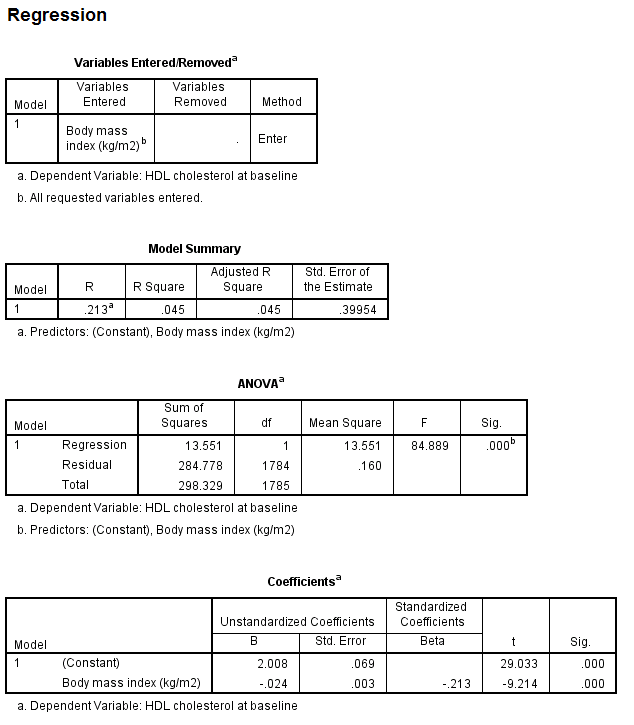 Lang output!
Det mest interessante nederst: 
Regresjons-koeffisienten
P-verdien for reg.koef.
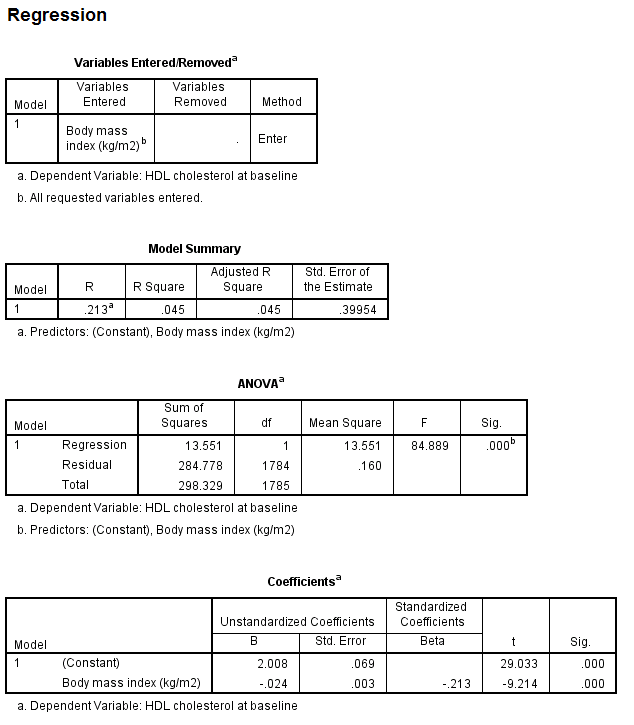 Lang output!
Det mest interessante nederst: 
Regresjons-koeffisienten
P-verdien for reg.koef.
Evt modell-tilpasningen R2
Oppgave
Lag en regresjonsmodell med blodtrykk (BPbas) gitt av røyking (cursmoke) 
Sammenlign p-verdien til regresjonskoeffisienten for effekten av røyking på blodtrykk med p-verdien fra t-testen som sammenligner røyker og ikke-røykere (slide 49)
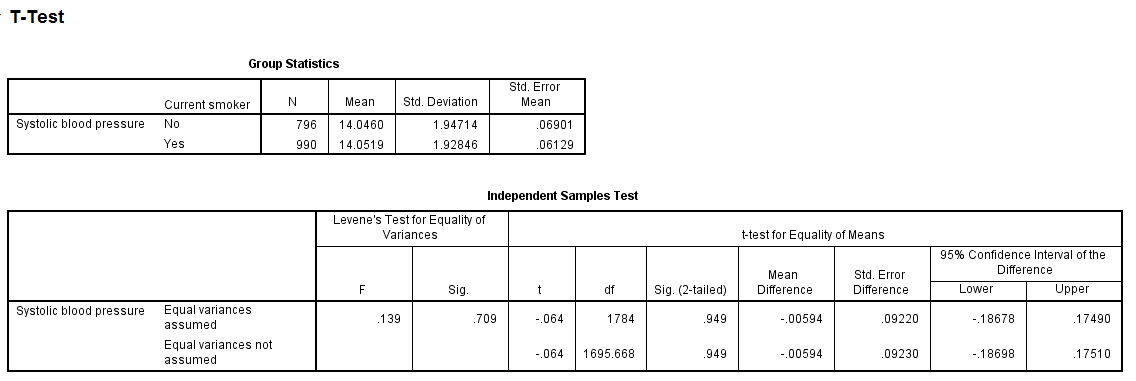 Oppgave: Løsning
P-verdi.
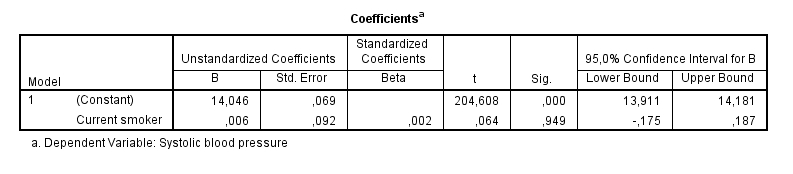 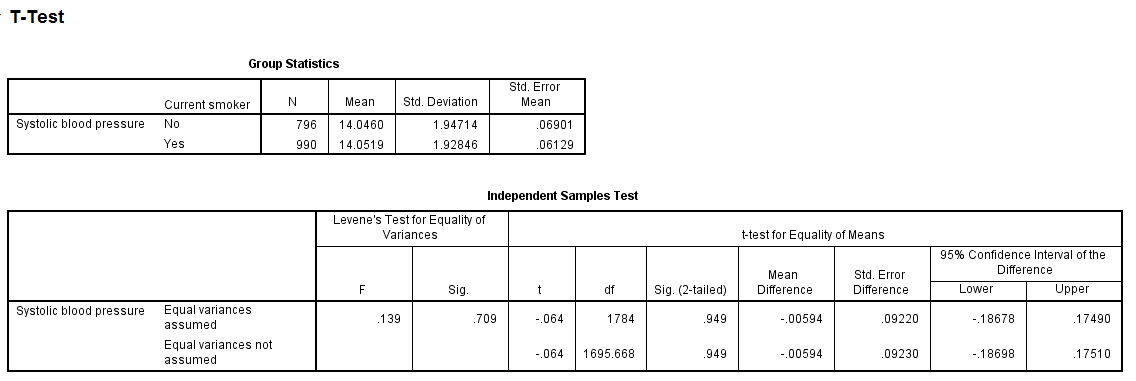 Oppgave: Løsning
Forskjell i mean.
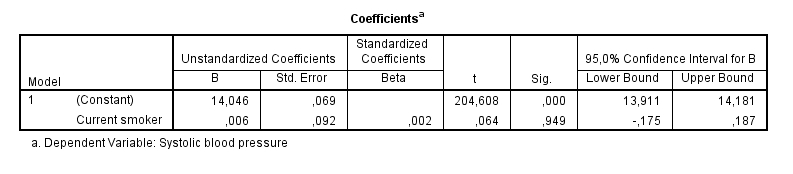 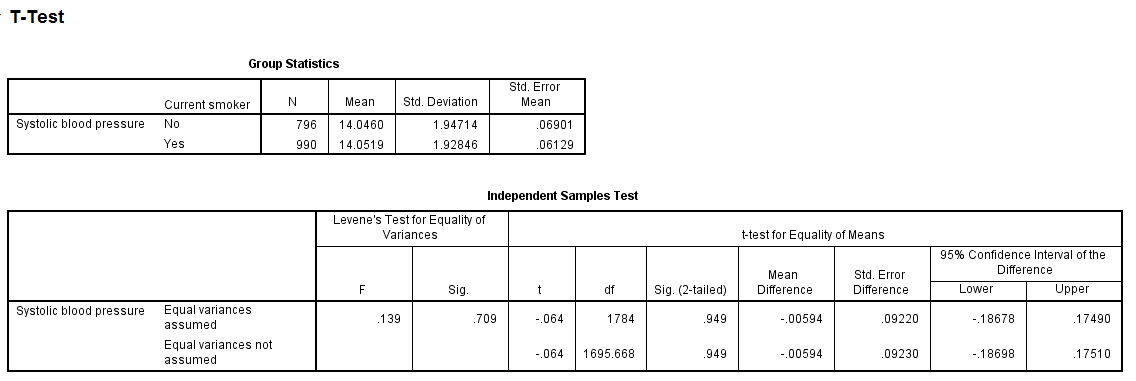 Oppgave: Løsning
Verdien av test-statistikken.
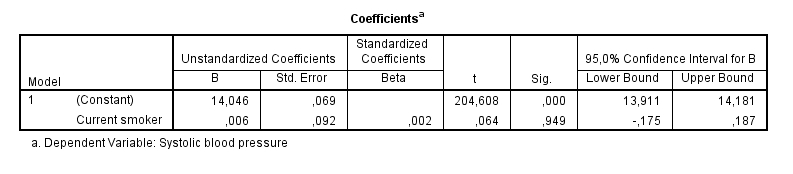 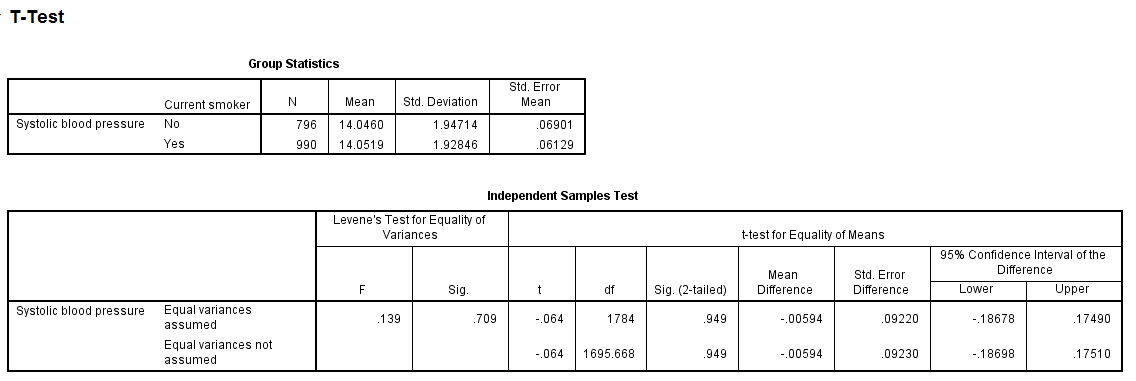 Når man skal inkludere mer enn én uavhengig variables kan de ulike kombinasjonene av variabler kontrollers gjennom «Blocks»- og «Method»-funksjonene.
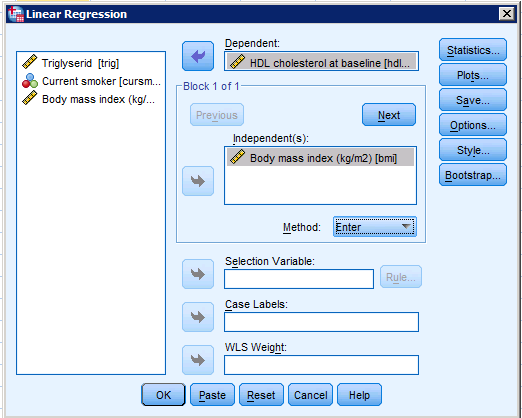 Blocks
Ved «Blocks» kan vi sette opp og test ulike regresjonsmodeller.
Begynn med samme modell som tidligere, klikk «Next», velg så både Smoker og BMI som Independent i Block 2.
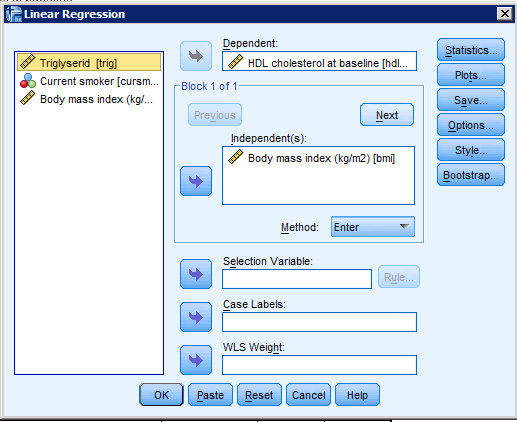 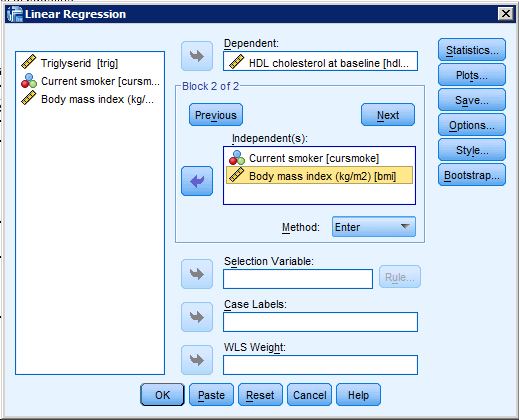 Method
Ved mange uavhengige variabler (5-10) kan de tas inn/ut etter bestemte prosedyrer
Enter: alle med en gang
Stepwise: «størst effekt» velges inn først
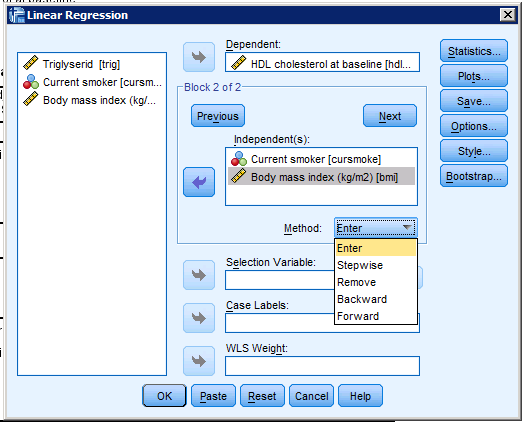 Oppgave
Vi ønsker i å teste effekten av røyking (cursmoke) på systolisk blodtrykk (BPbas) justert for BMI (bmi) i datamaterialet i filen fra Caerphilly-studien.
Bruk «Blocks» til å lage to regresjonsmodeller, med blodtrykk som utfall mot
Røyking (cursmoke),
Røyking (cursmoke) og BMI (bmi) .
Hva kan vi konkludere?
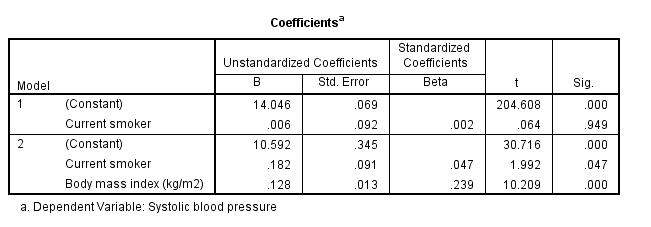 Den ujustert effekten av røyking på blodtrykk er ikke signifikant.
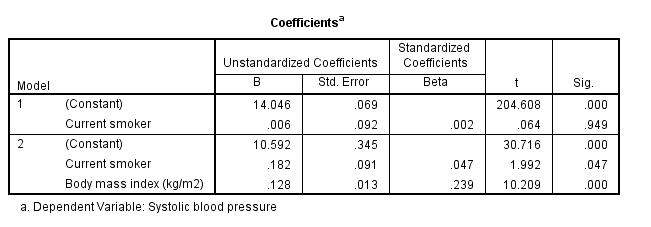 Den ujustert effekten av røyking på blodtrykk er ikke signifikant.
Men ved å justere for BMI blir effekten mye større og signifikant.
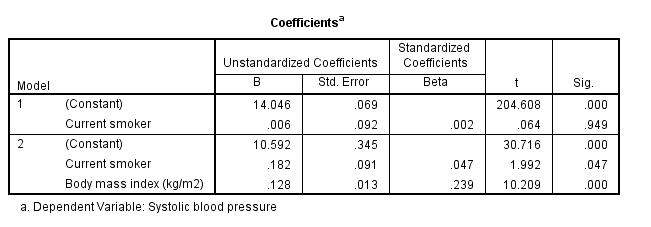 Den ujustert effekten av røyking på blodtrykk er ikke signifikant.
Men ved å justere for BMI blir effekten mye større og signifikant.
Dette skjer fordi BMI og røyking er negativt korrelerte i studien.
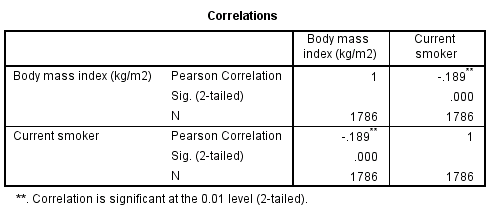 Oppsummering
T-test sammenligner gjennomsnitt til kontinuerlig variabel mellom grupper: 
Paret t-test (f. eks. ved før og etter behandling)
Uavhengig utvalgs t-test (f. eks. behand/placebo)
Oppsummering
T-test sammenligner gjennomsnitt til kontinuerlig variabel mellom grupper: 
Paret t-test (f. eks. ved før og etter behandling)
Uavhengig utvalgs t-test (f. eks. behand/placebo)
T-tester krever normalfordelte data, ellers
Ikke-parametriske tester
Transformere data, f. eks. til logaritmeskala.
Oppsummering
T-test sammenligner gjennomsnitt til kontinuerlig variabel mellom grupper: 
Paret t-test (f. eks. ved før og etter behandling)
Uavhengig utvalgs t-test (f. eks. behand/placebo)
T-tester krever normalfordelte data, ellers
Ikke-parametriske tester
Transformere data, f. eks. til logaritmeskala.
Kan også bruke regresjon til å teste, hvis gruppene kodes 0 og 1.